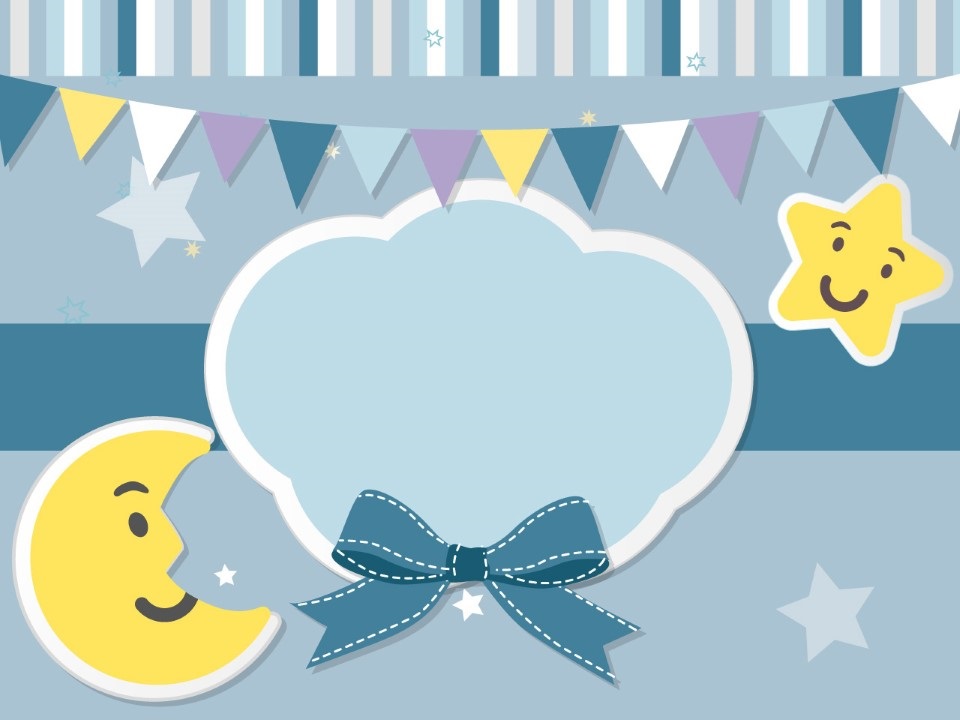 TIẾNG VIỆT 1
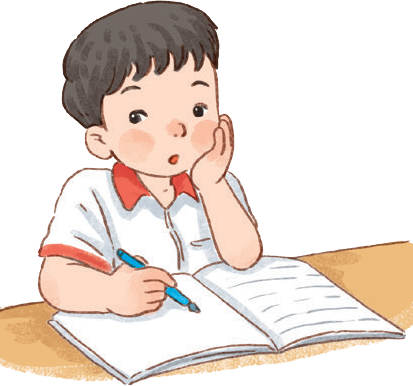 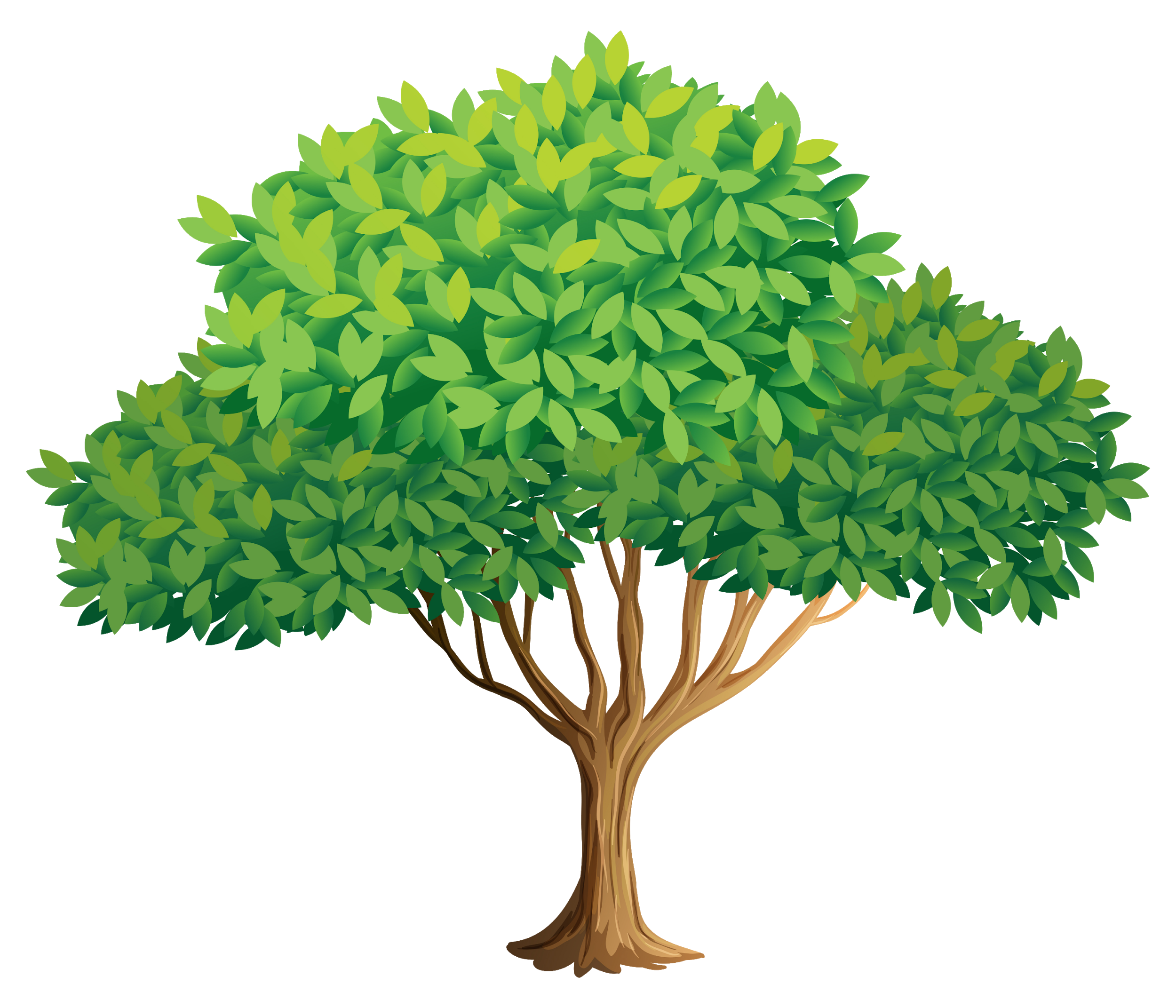 Trò chơi: Hái táo
Trò chơi: Hái táo
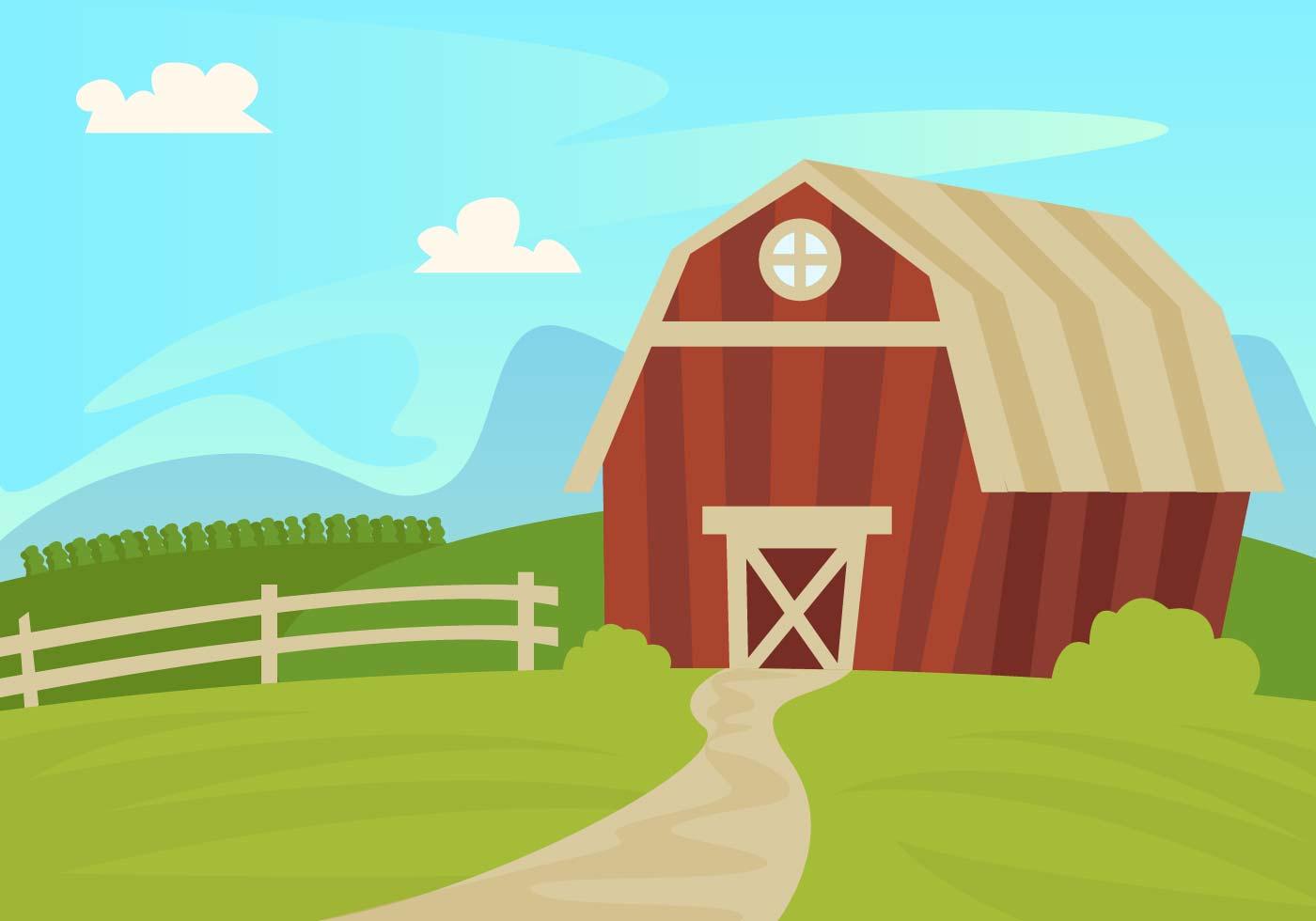 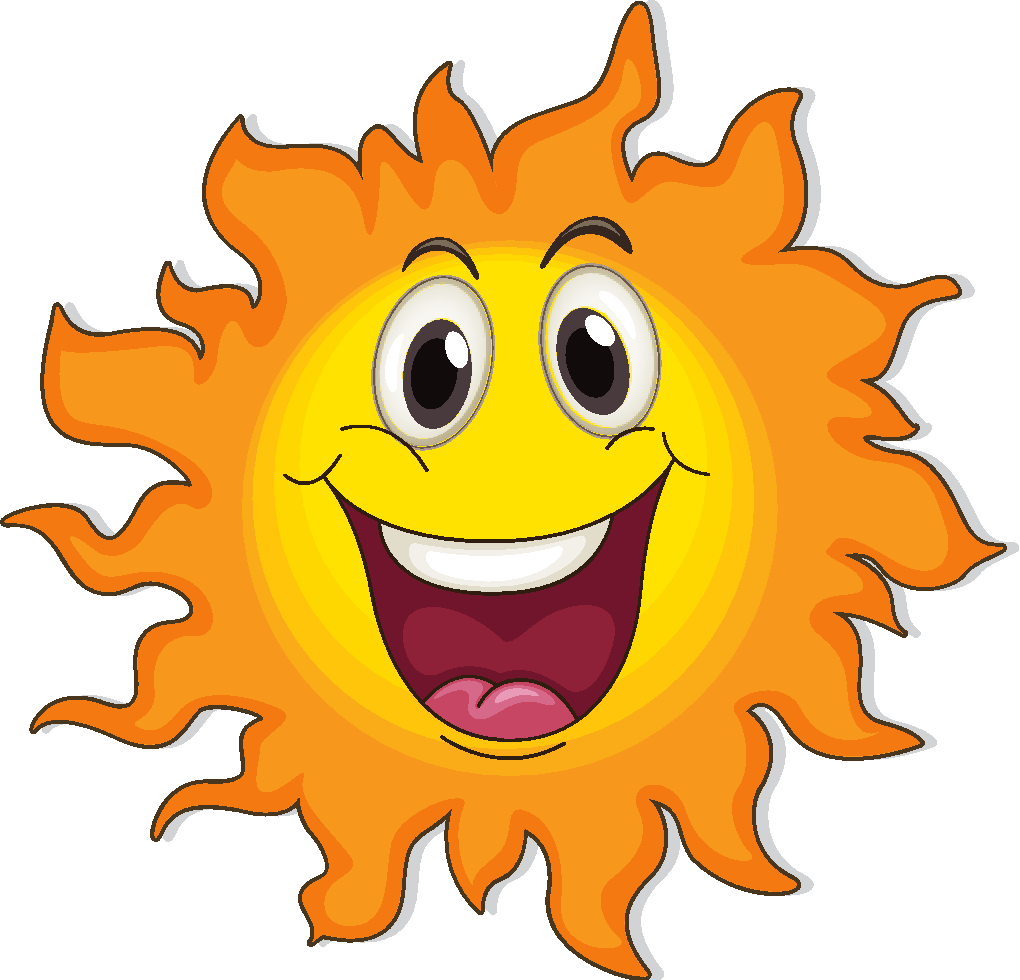 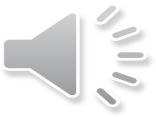 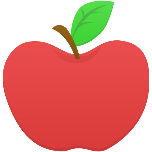 1
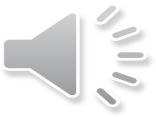 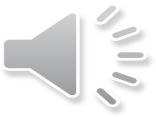 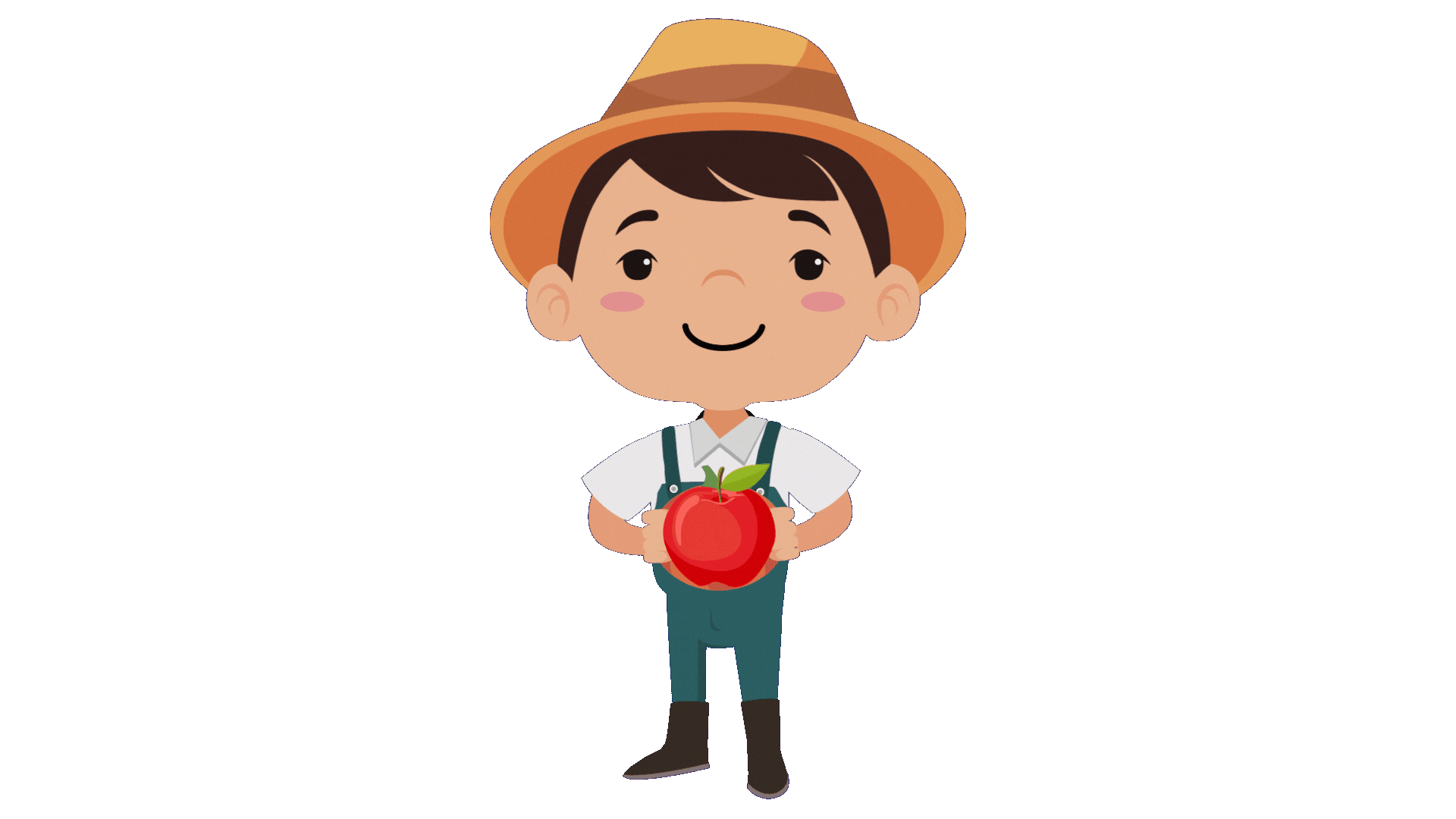 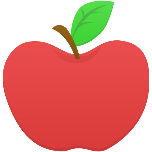 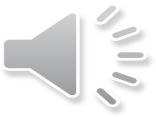 2
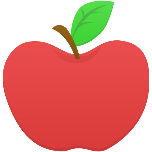 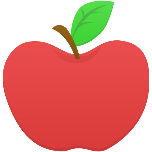 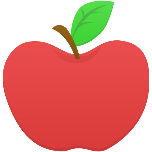 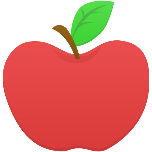 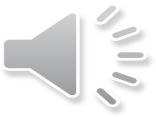 3
4
5
6
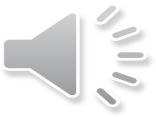 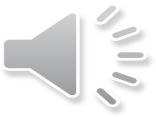 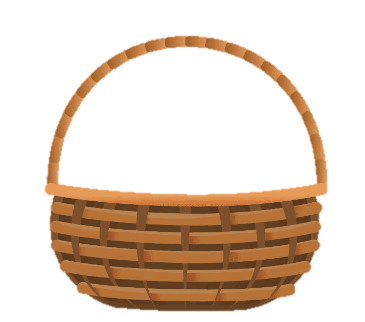 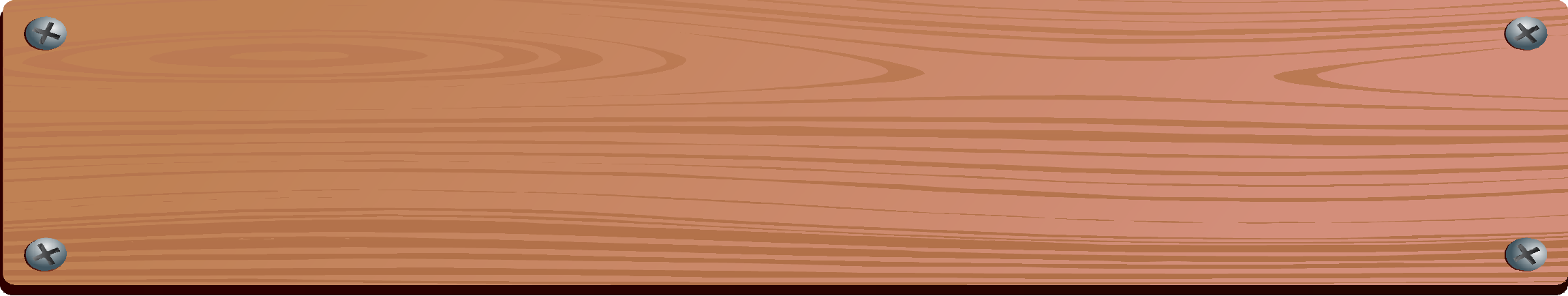 nguồn điện
quả chuông
buồng chuối
khuôn mặt
hình vuông
buôn làng
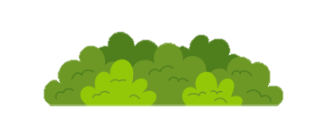 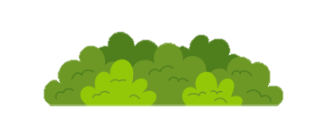 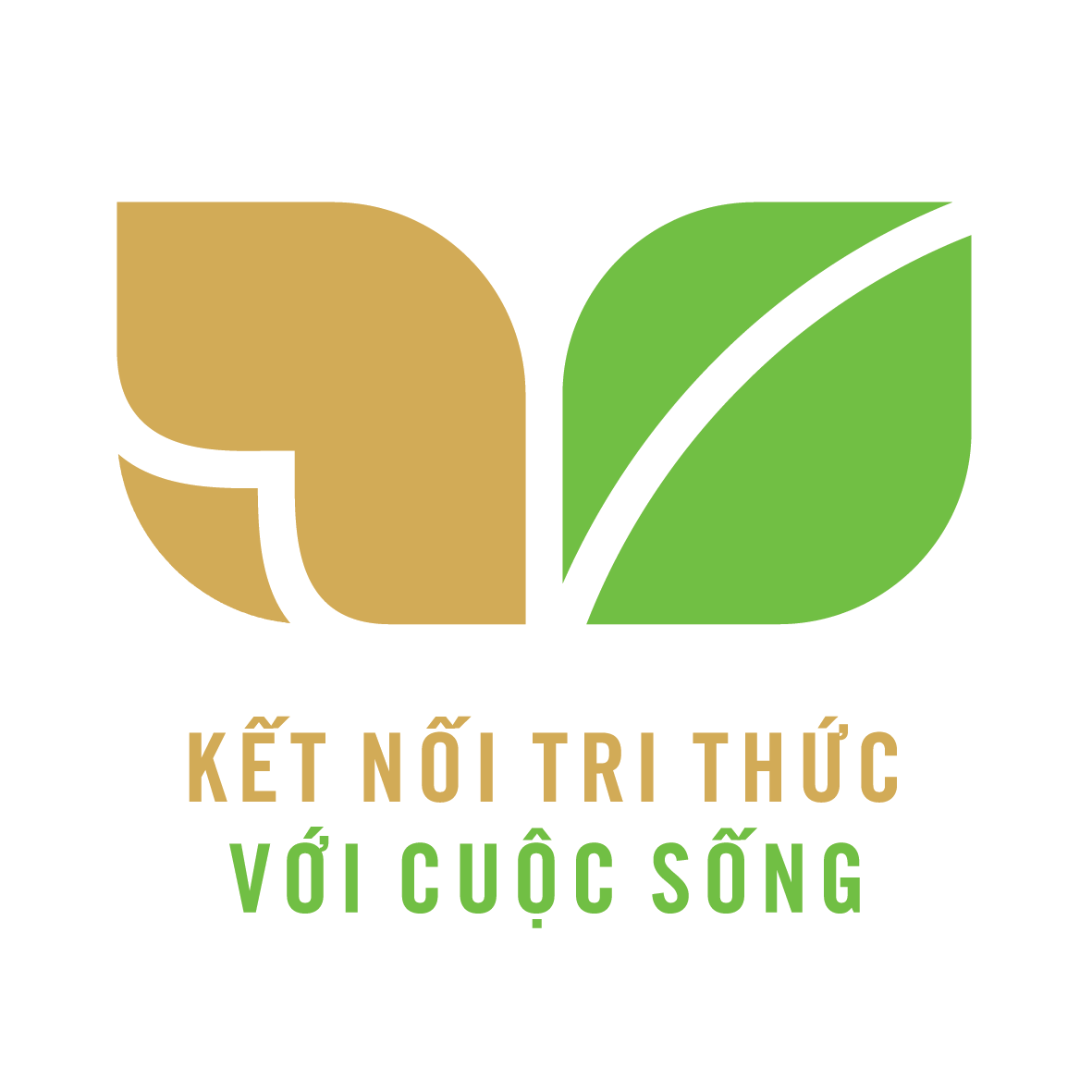 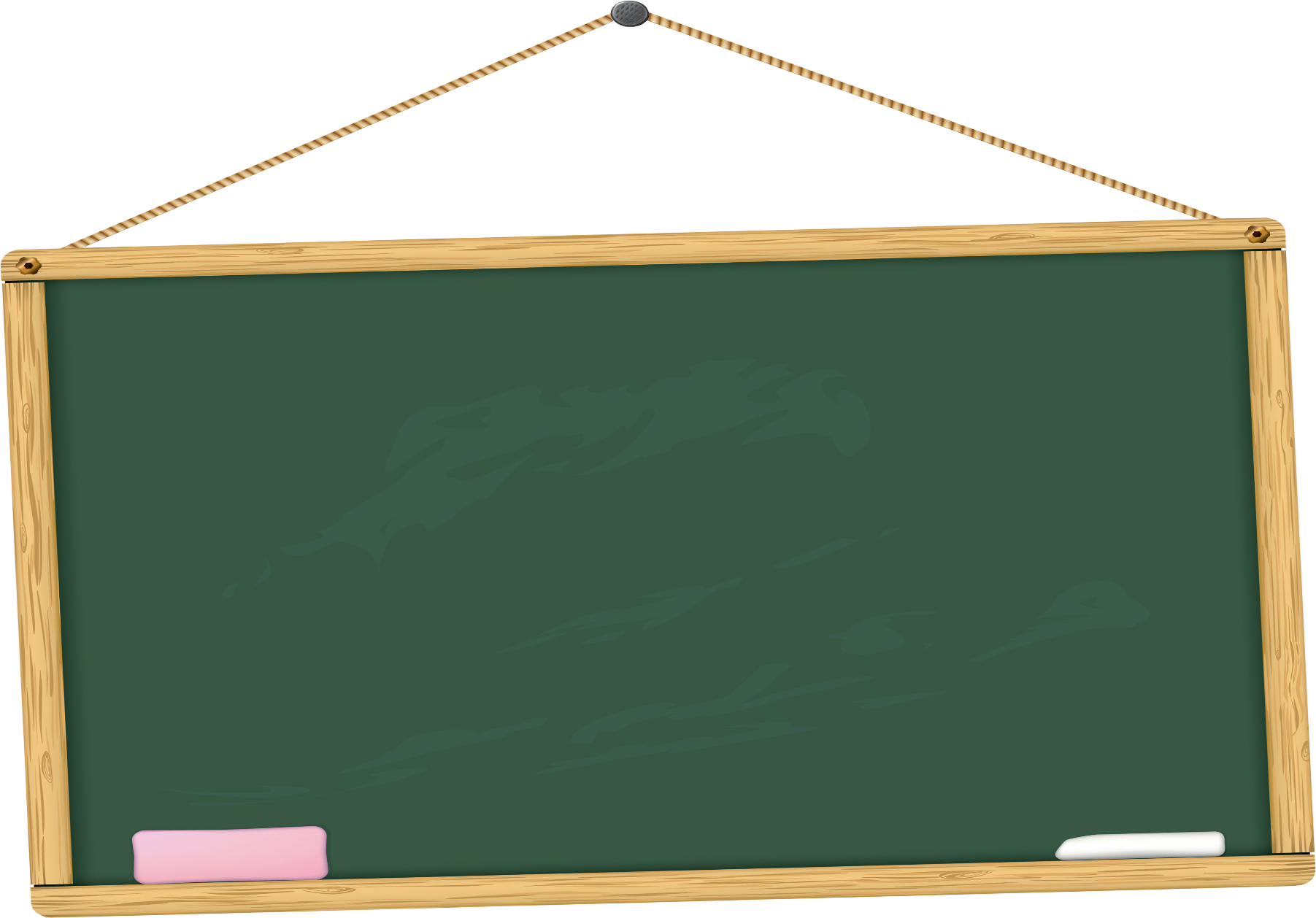 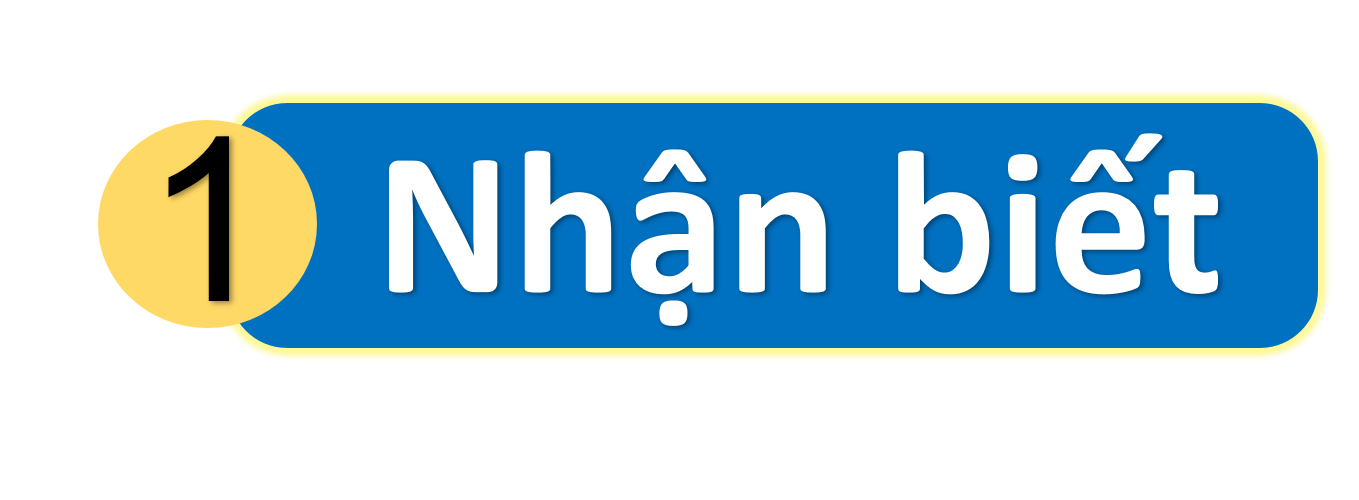 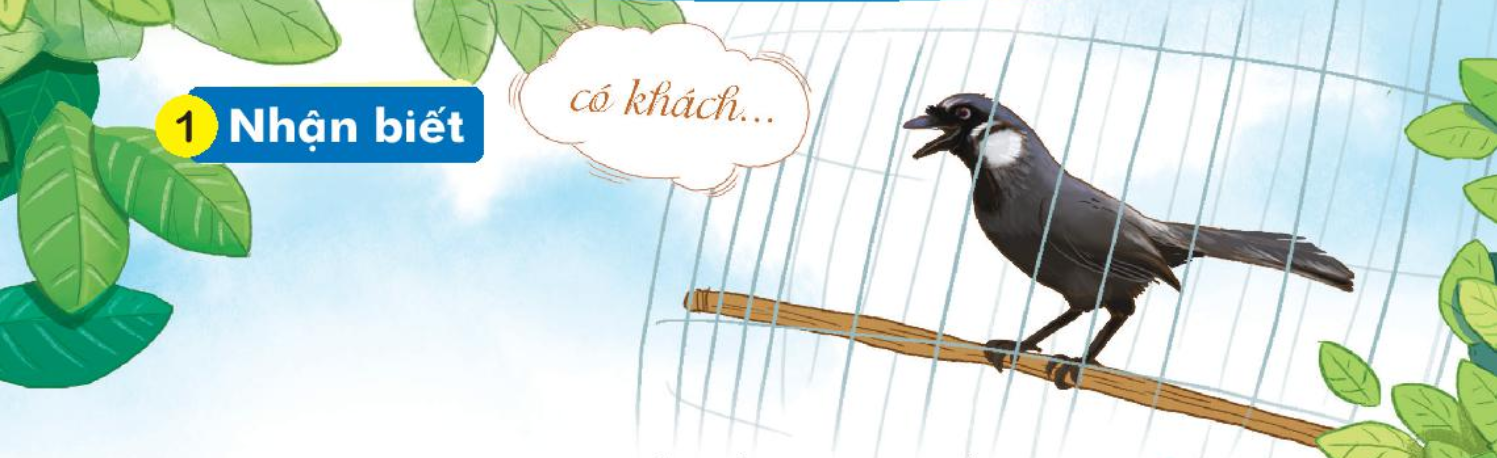 Chim khướu biết bắt chước tiếng người.
ươu
ươi
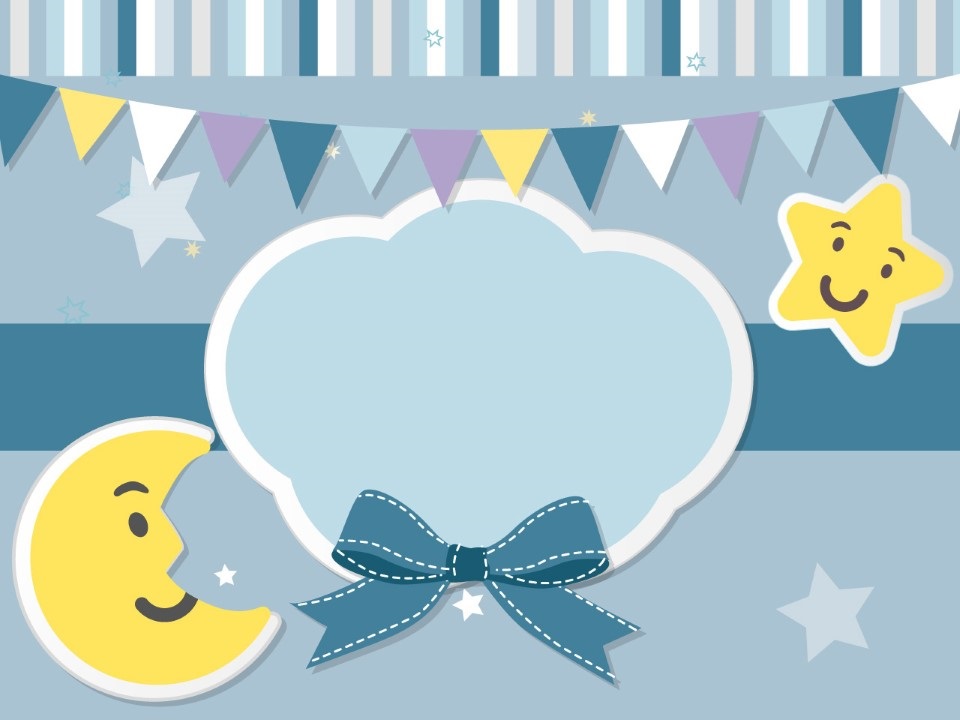 Bài 69: ươi ươu
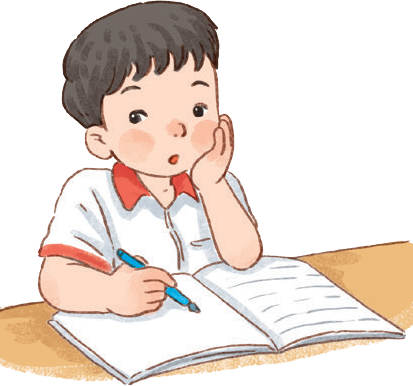 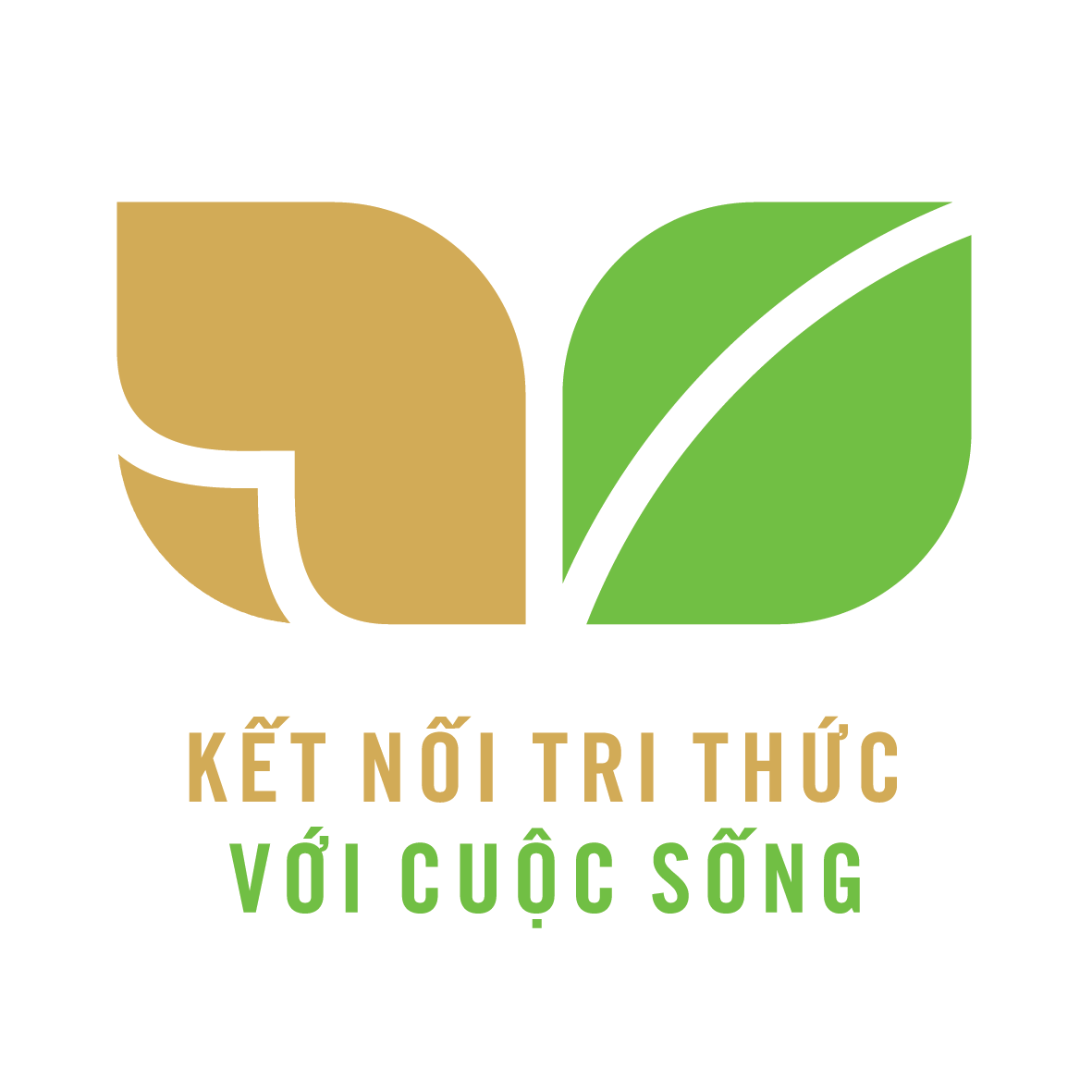 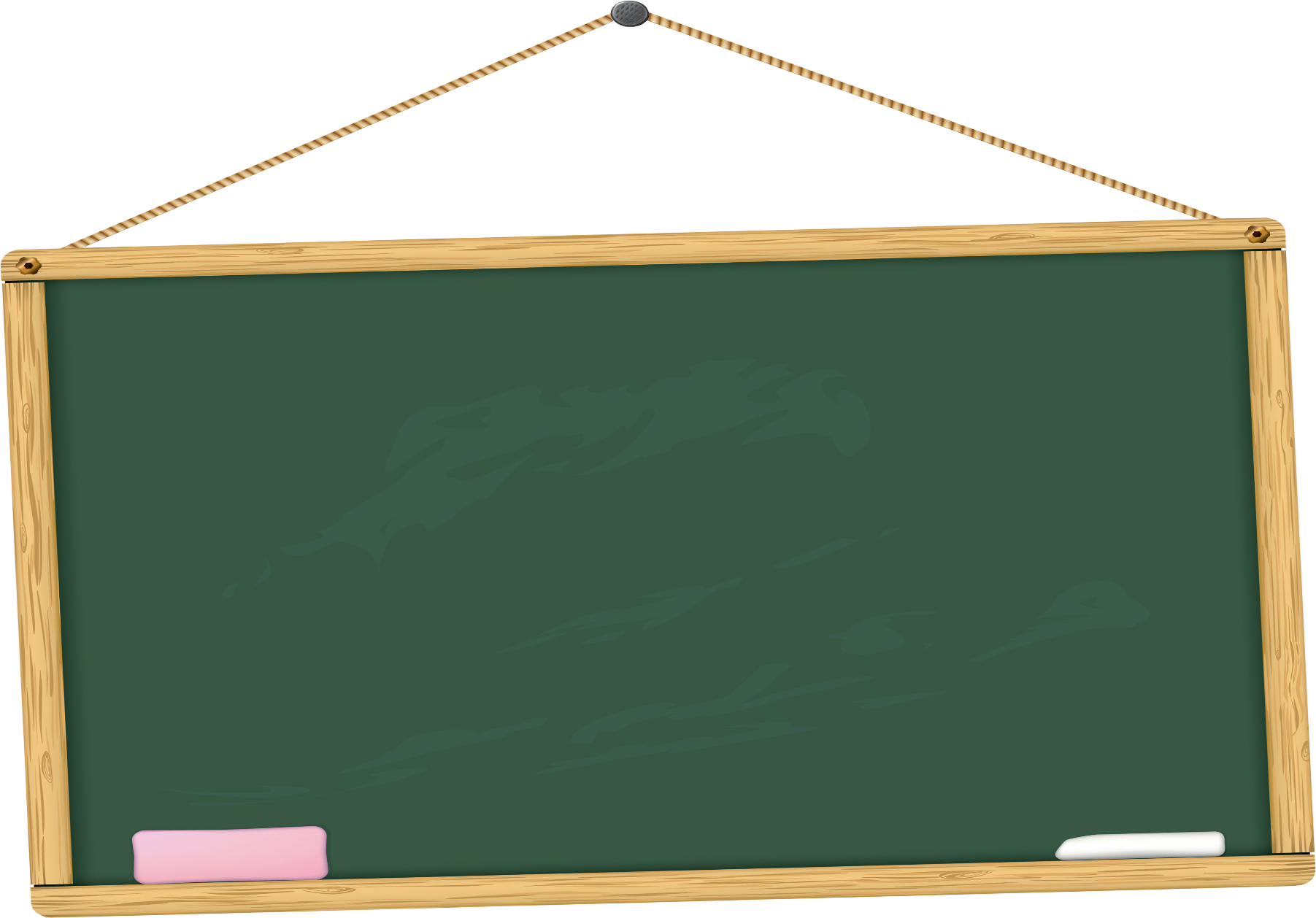 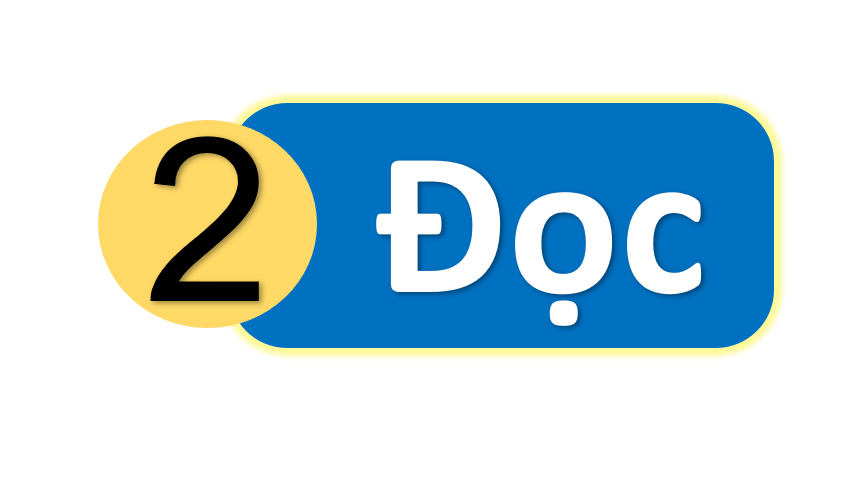 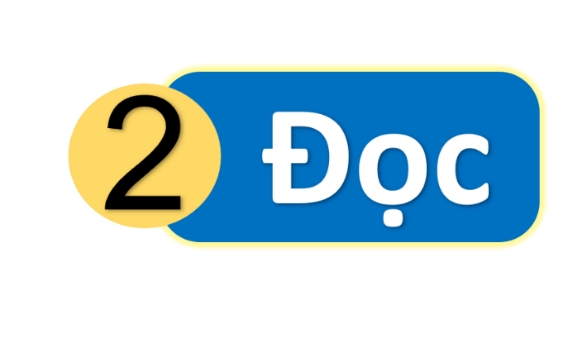 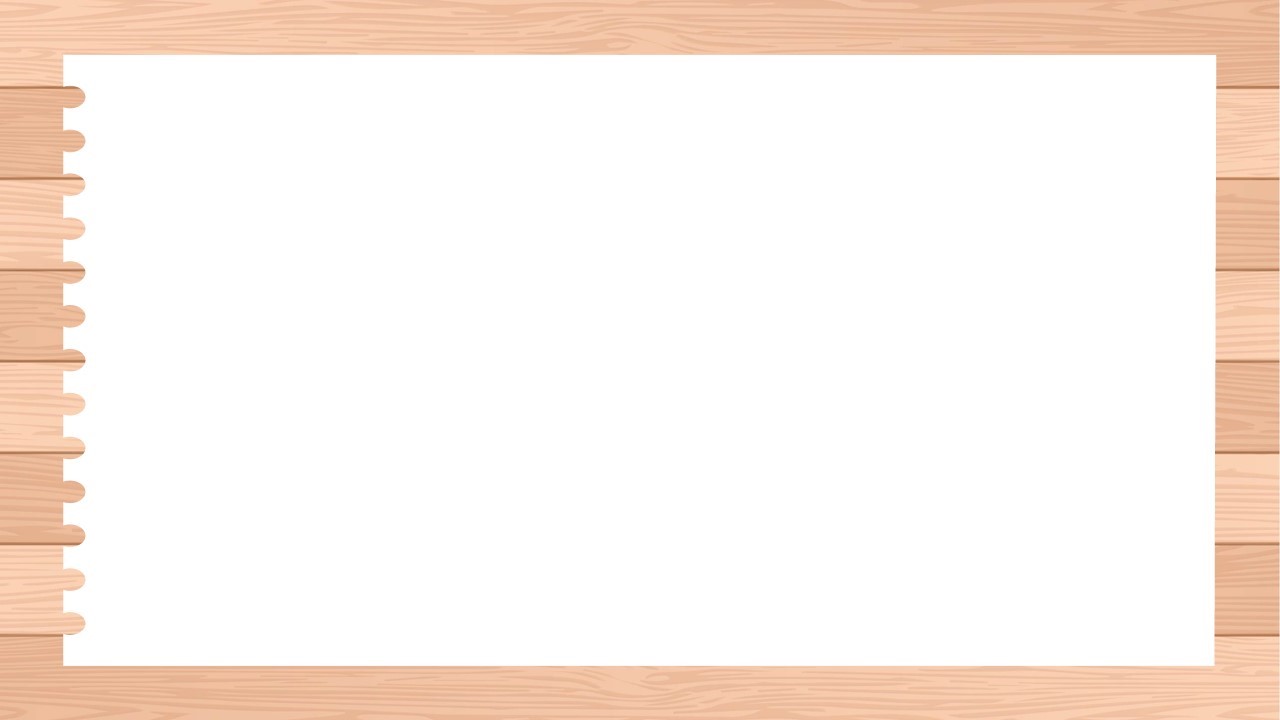 ươu
ươi
ng
ươi
người
ươi
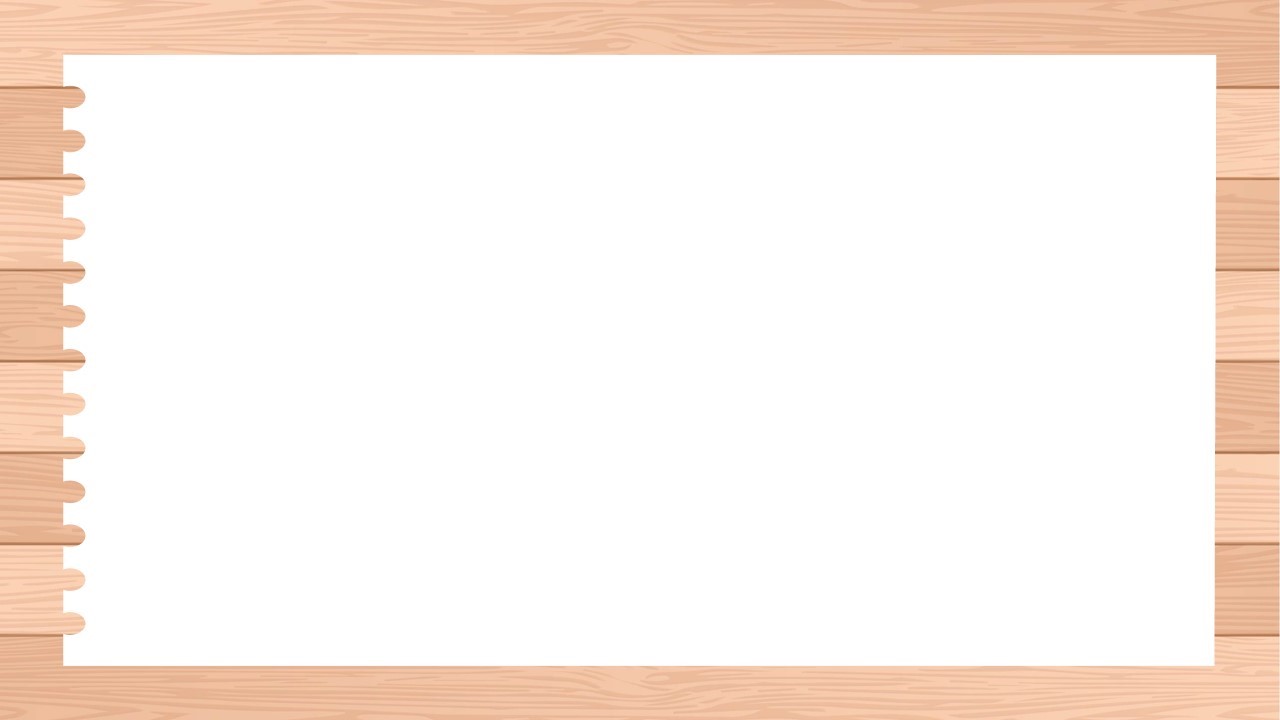 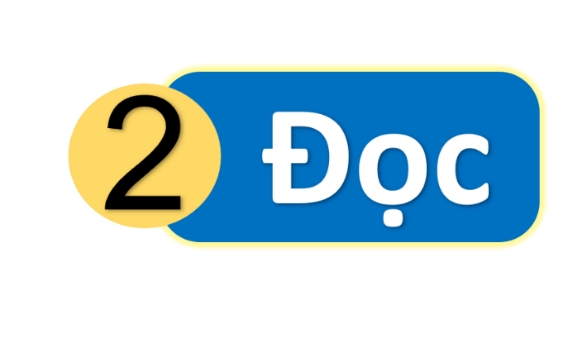 ươi
ươi
bưởi
cười
ươi
ươi
mười
lưới
ươu
ươu
hươu
bướu
ươu
ươu
khướu
rượu
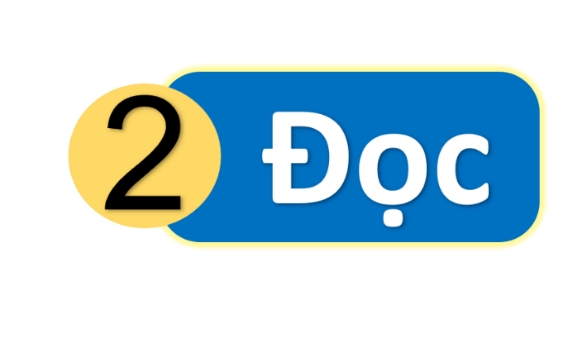 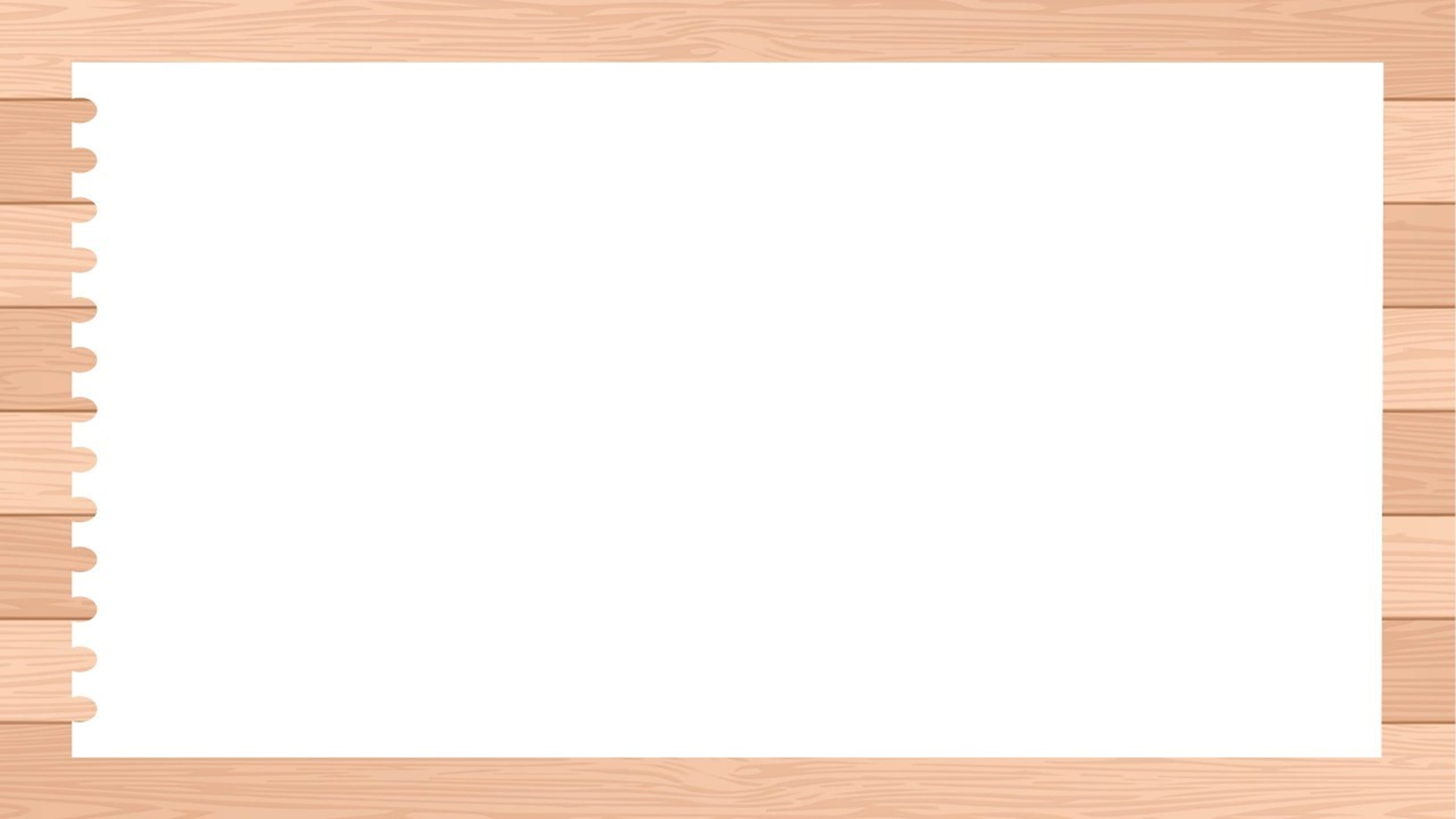 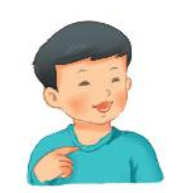 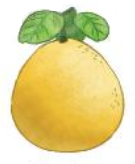 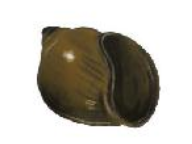 tươi cười
quả bưởi
ốc bươu
ươi
ươi
ươu
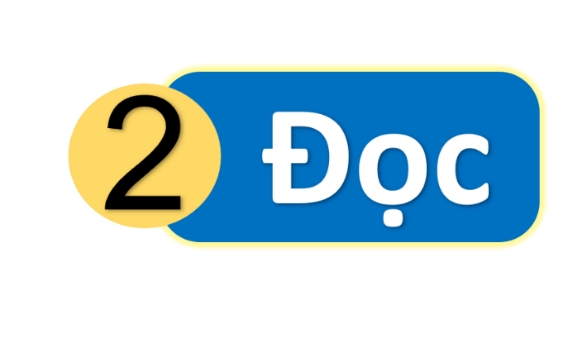 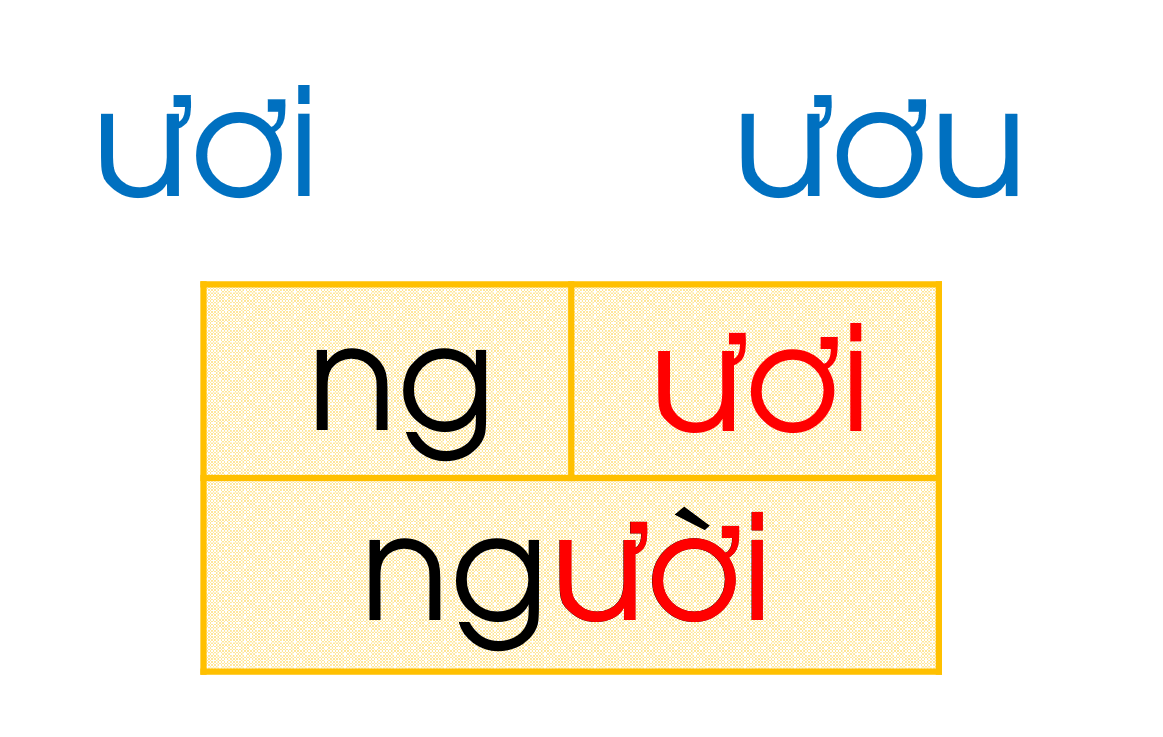 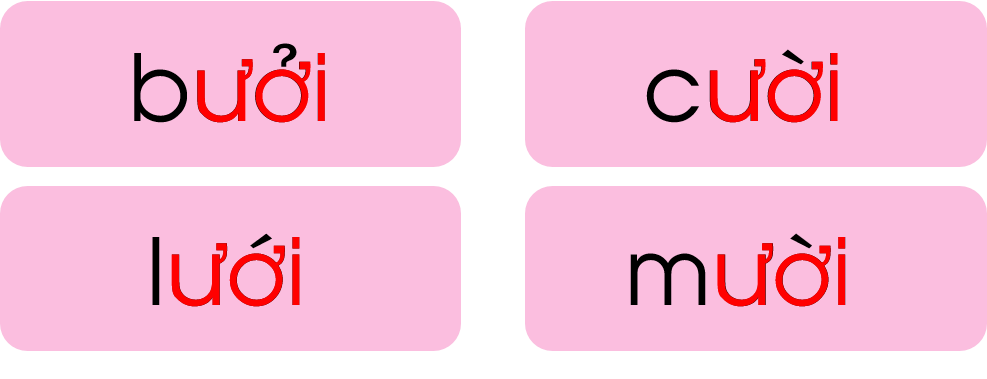 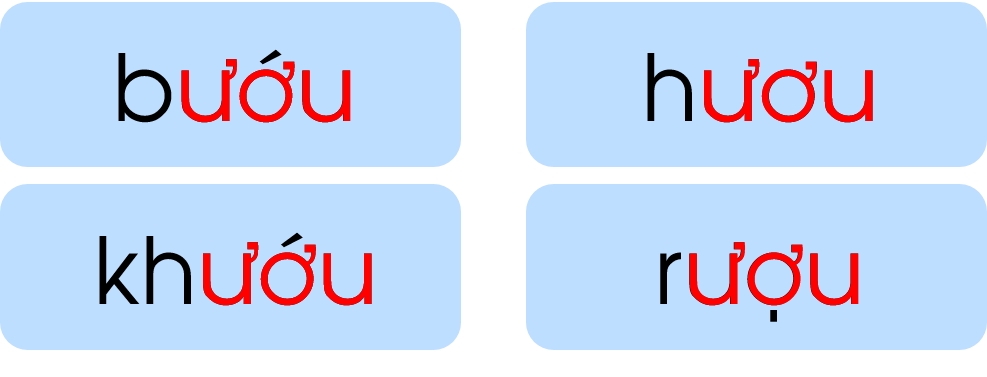 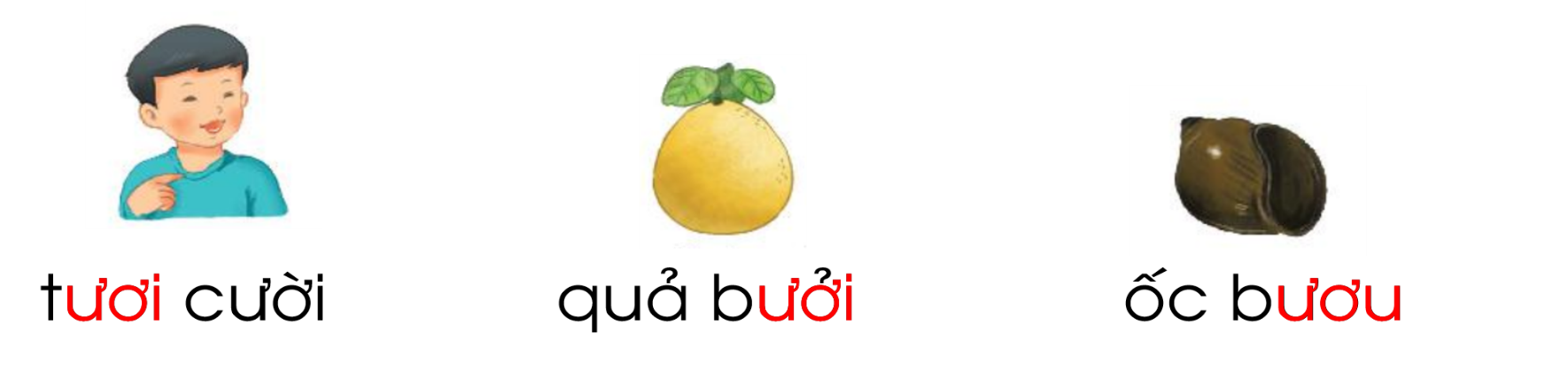 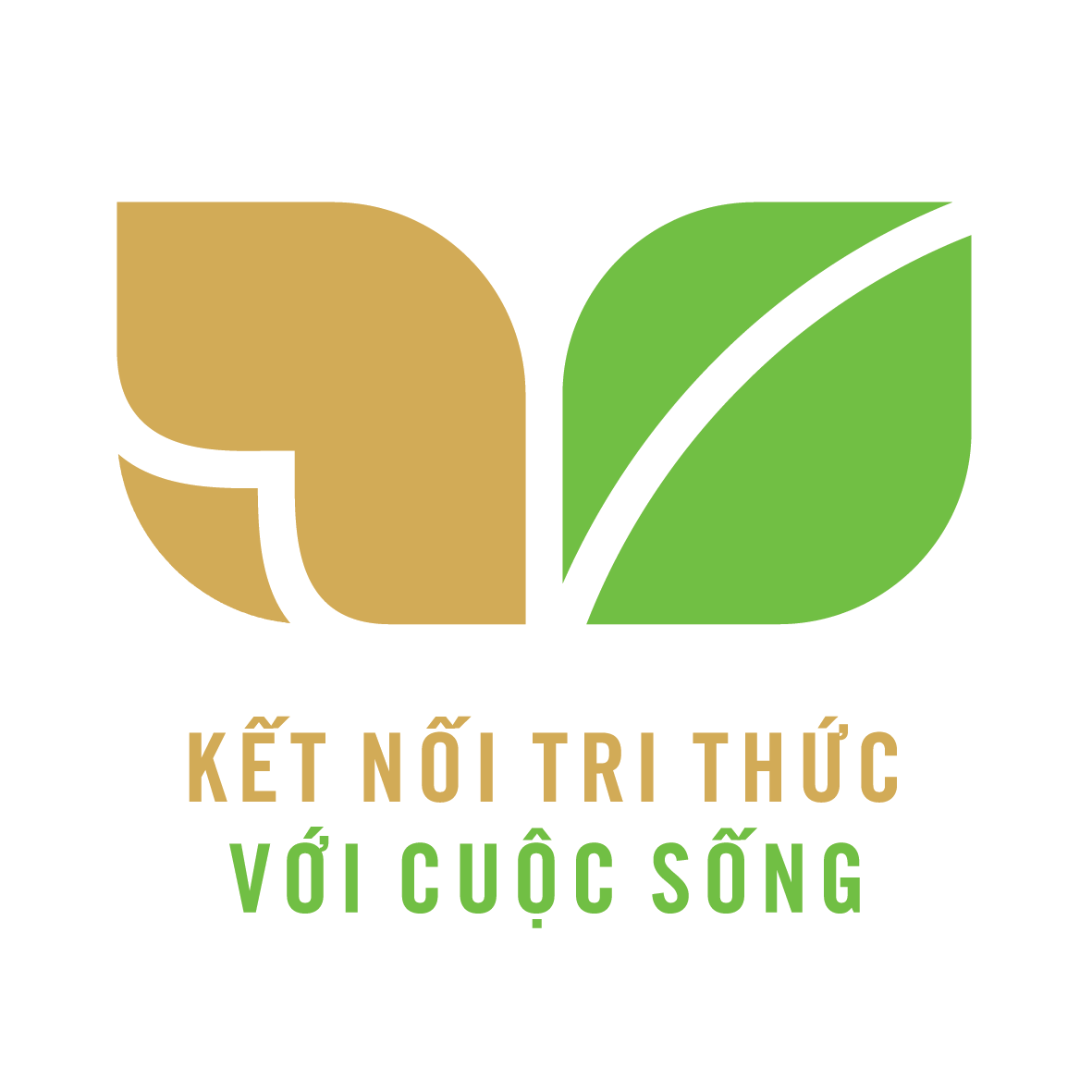 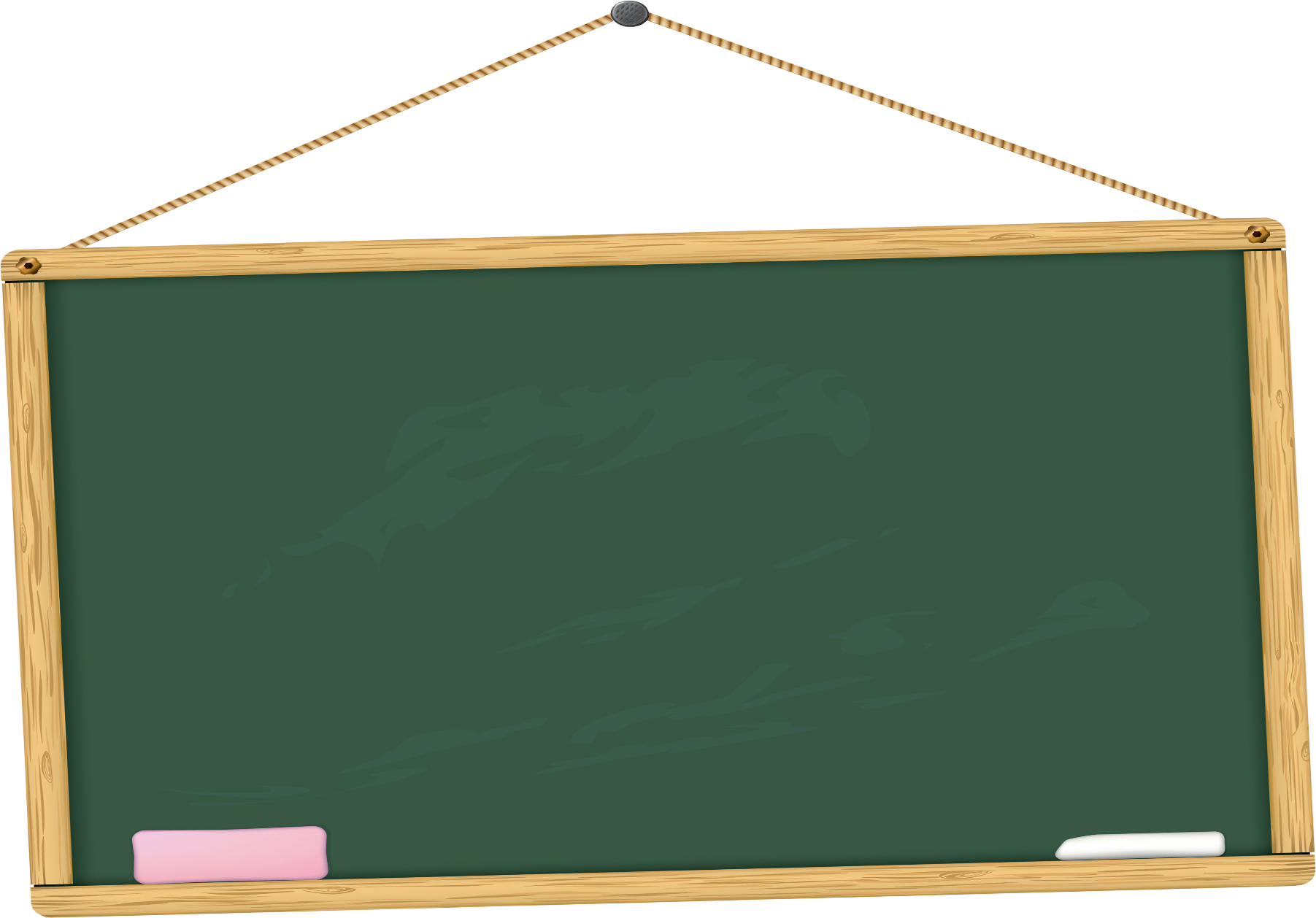 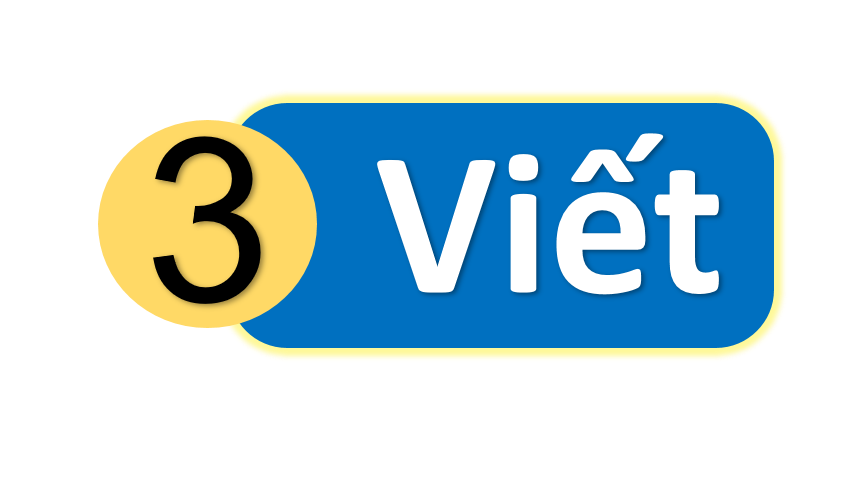 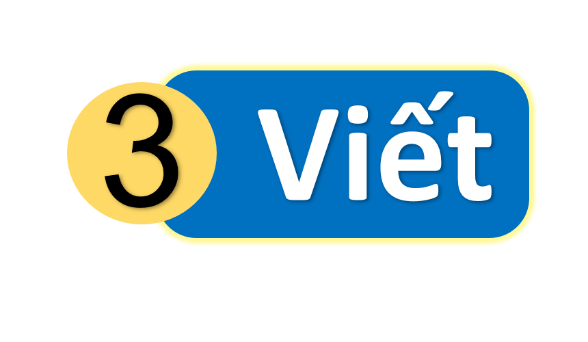 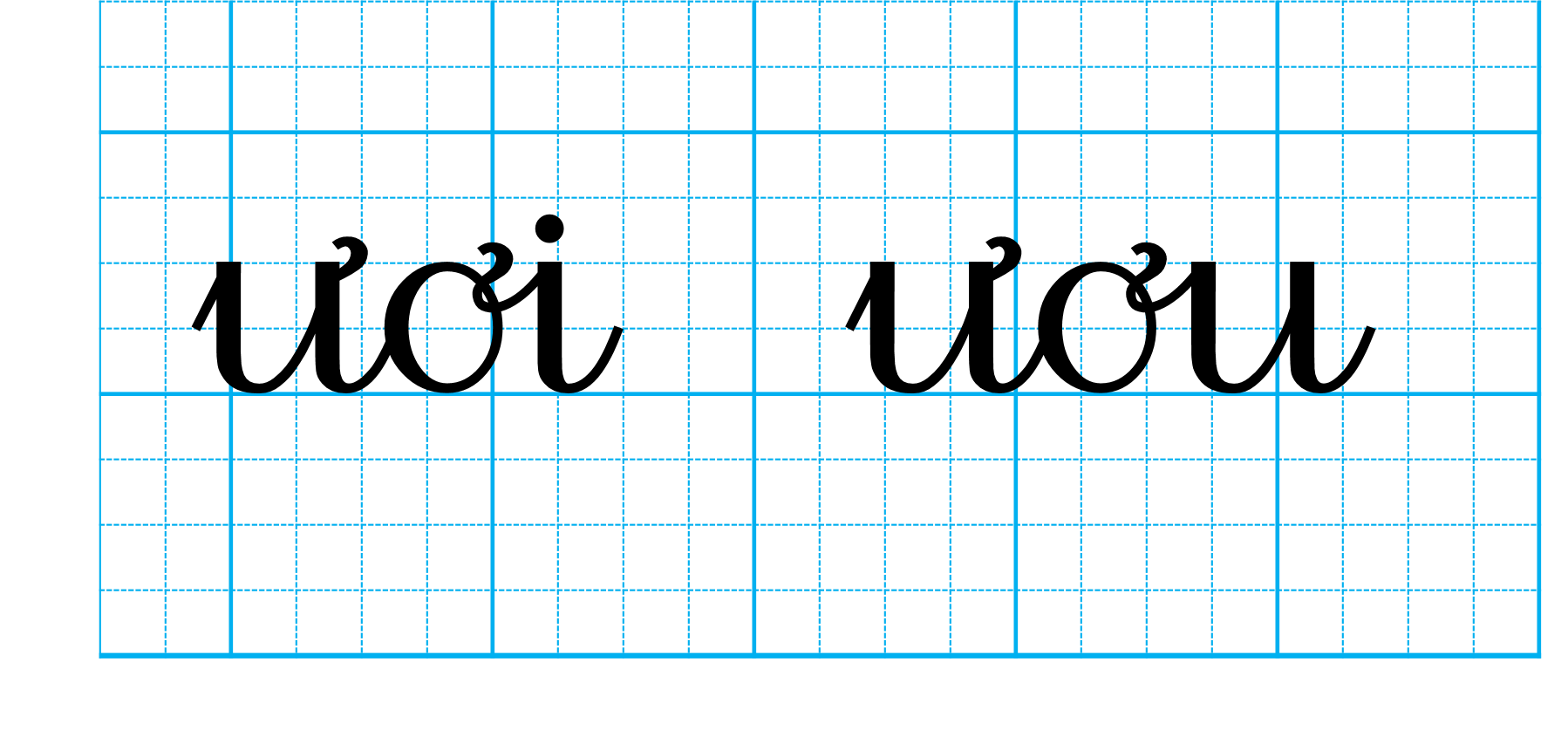 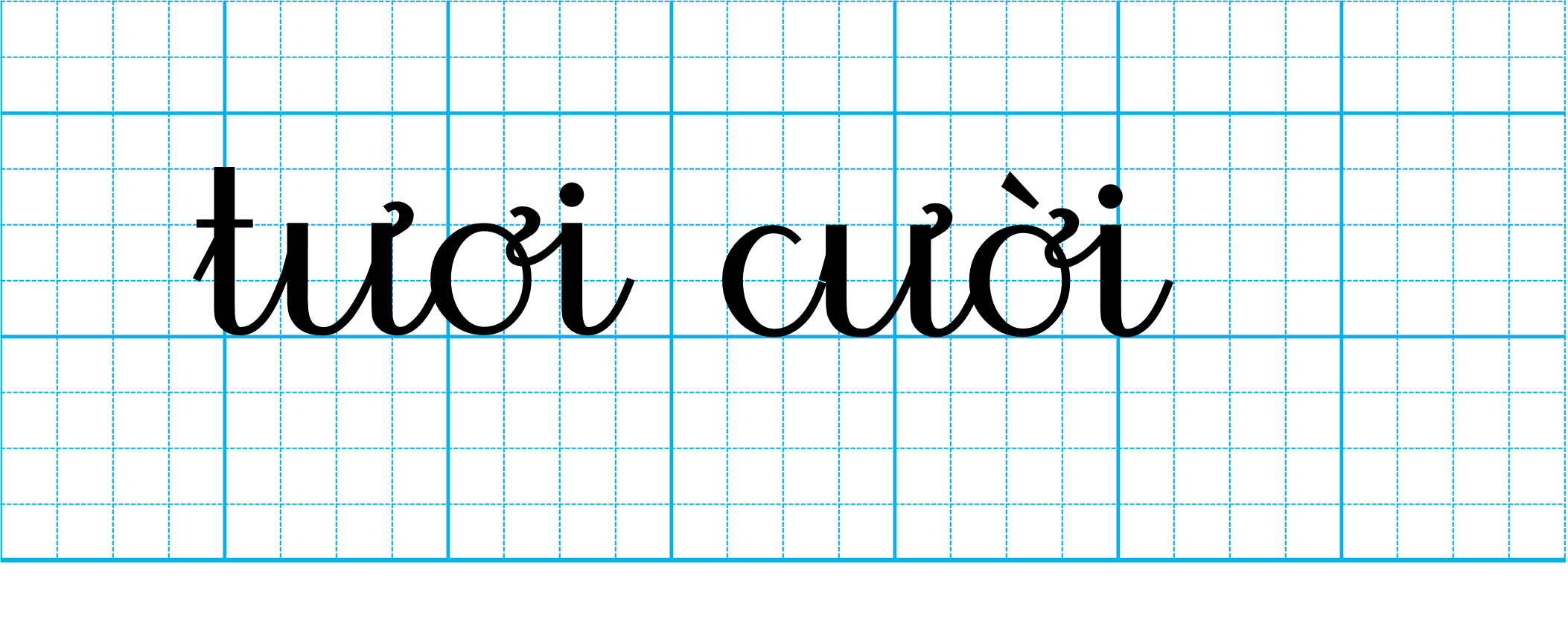 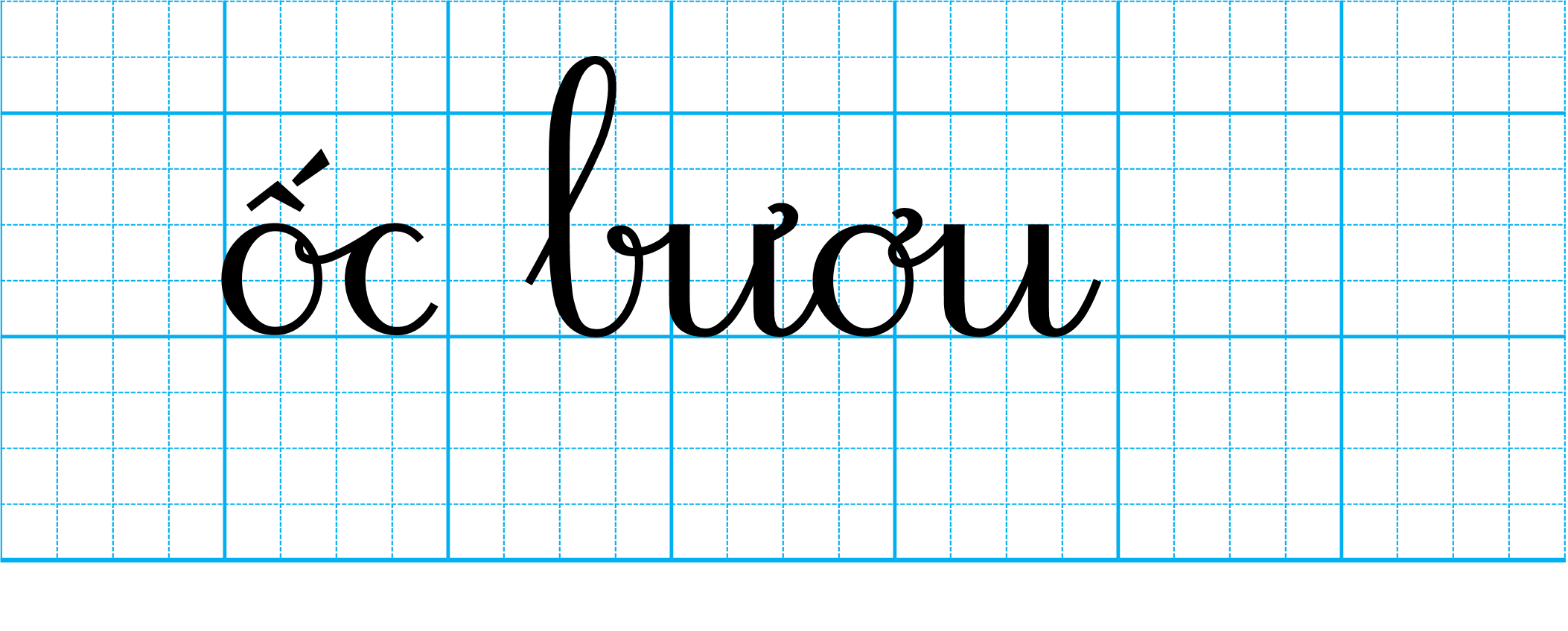 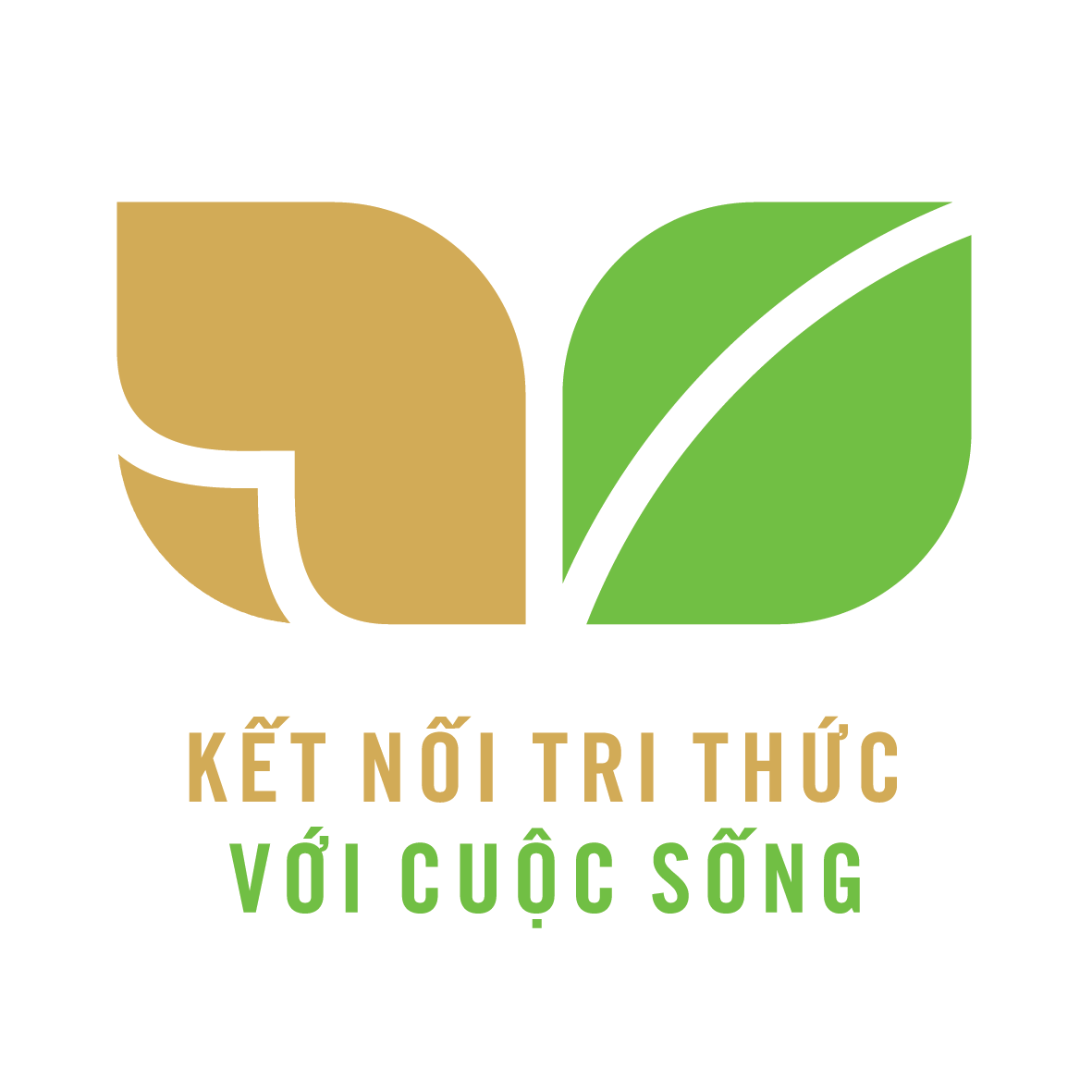 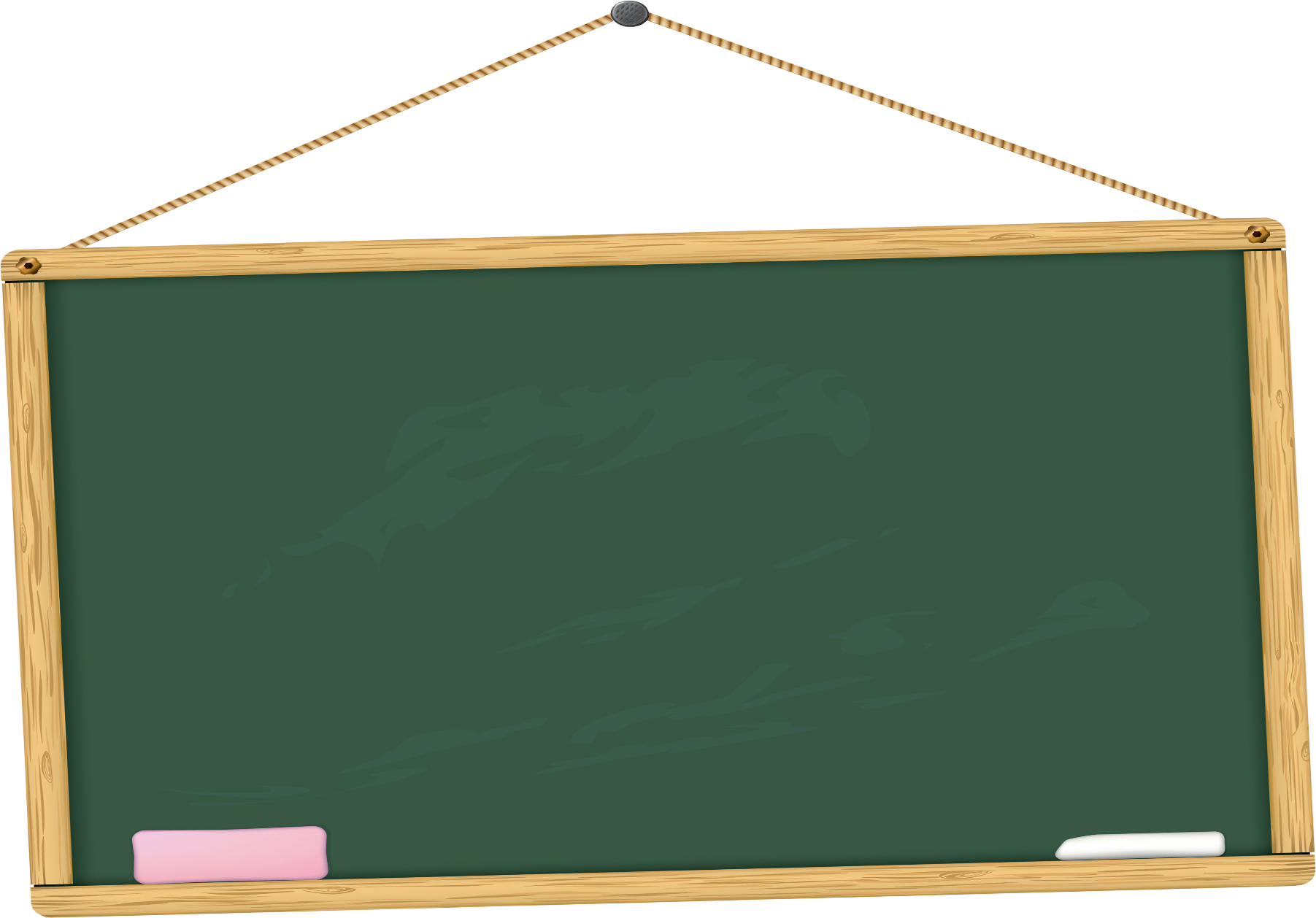 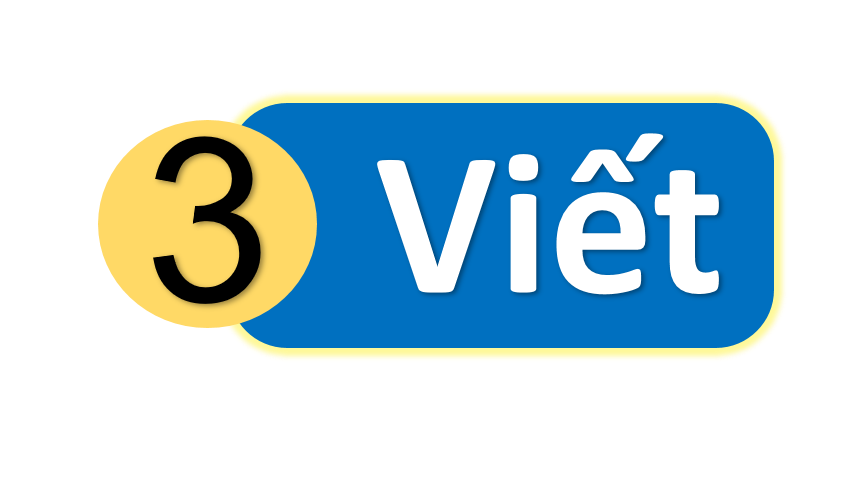 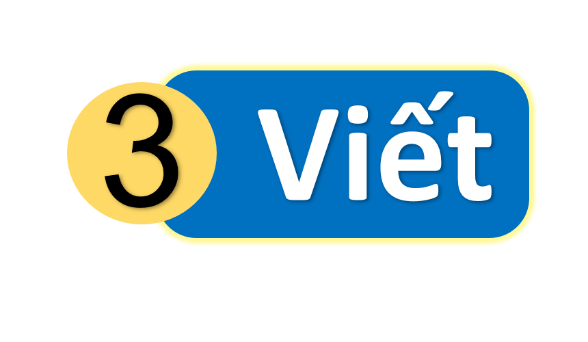 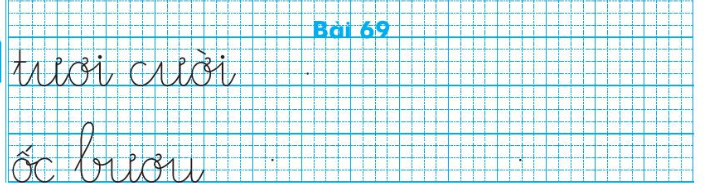 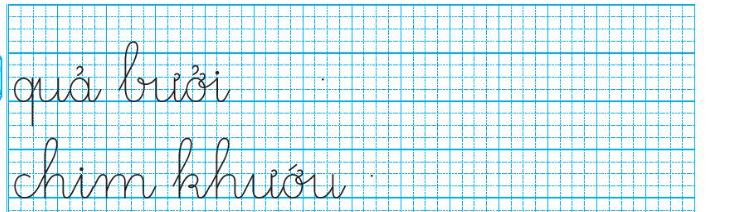 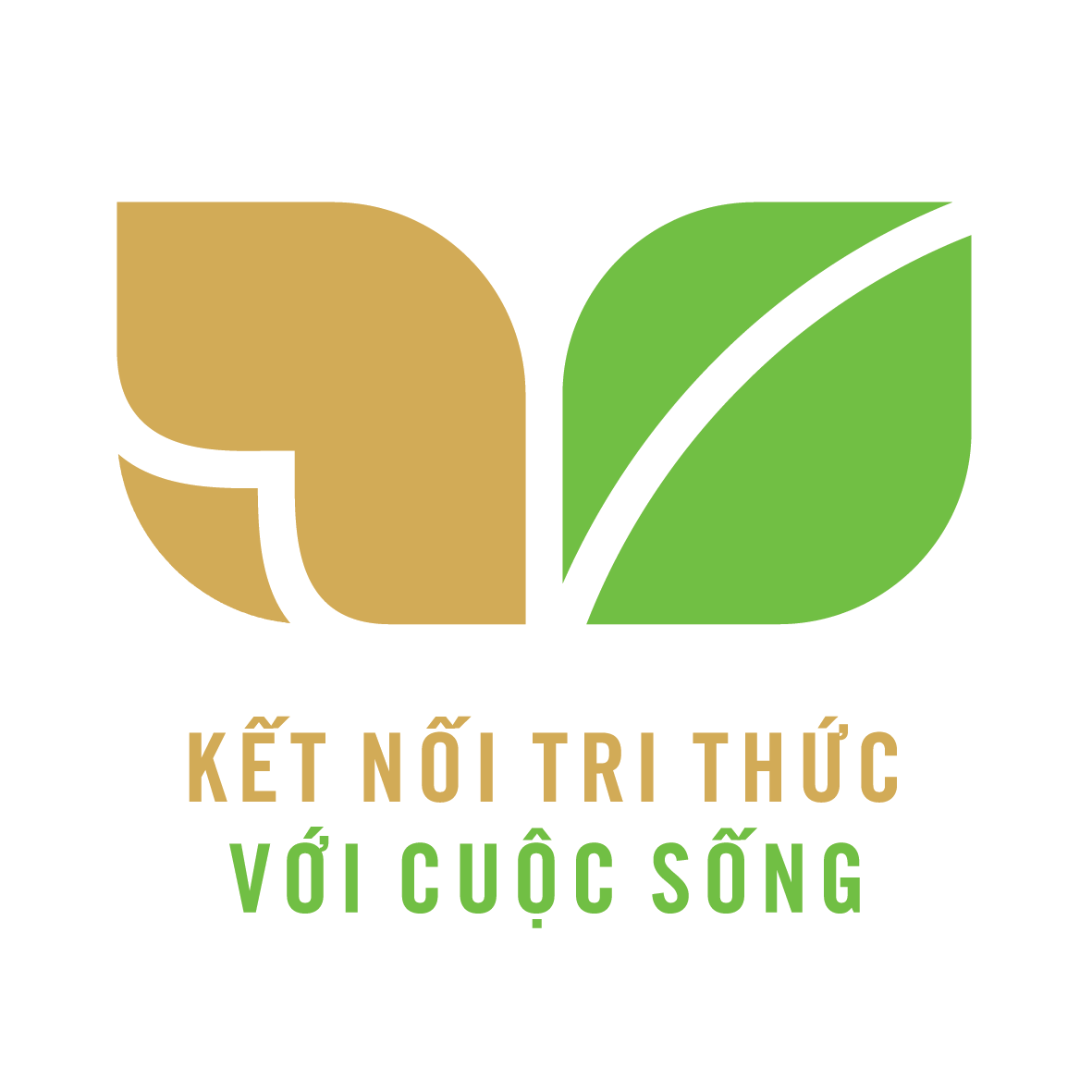 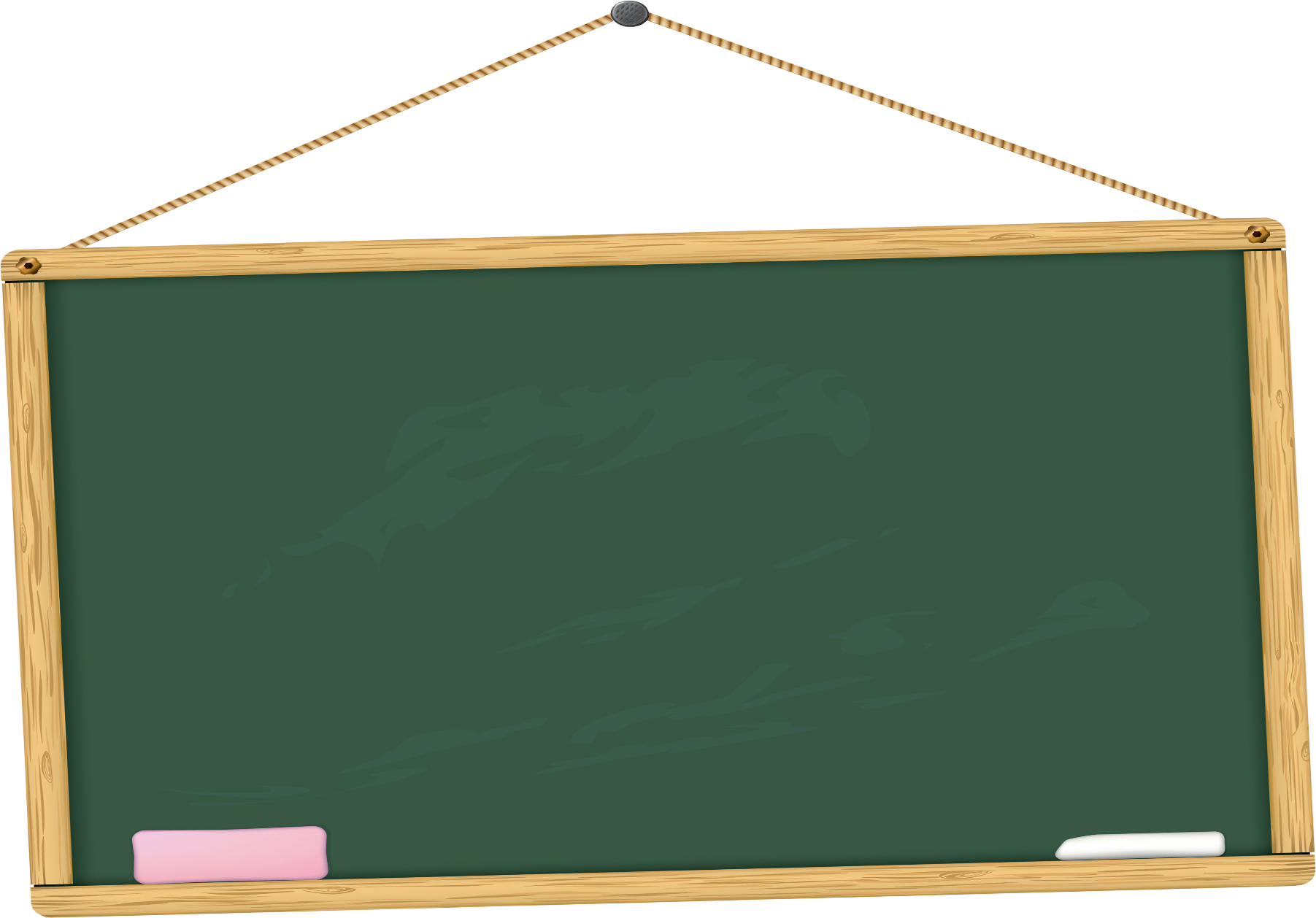 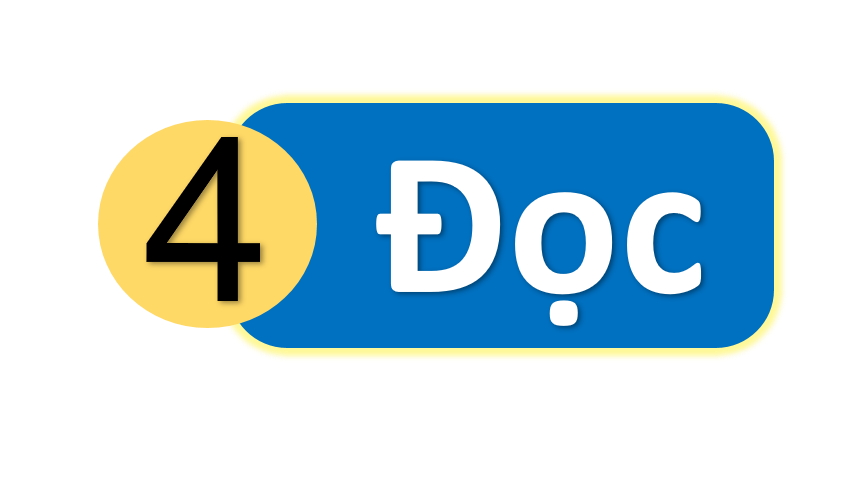 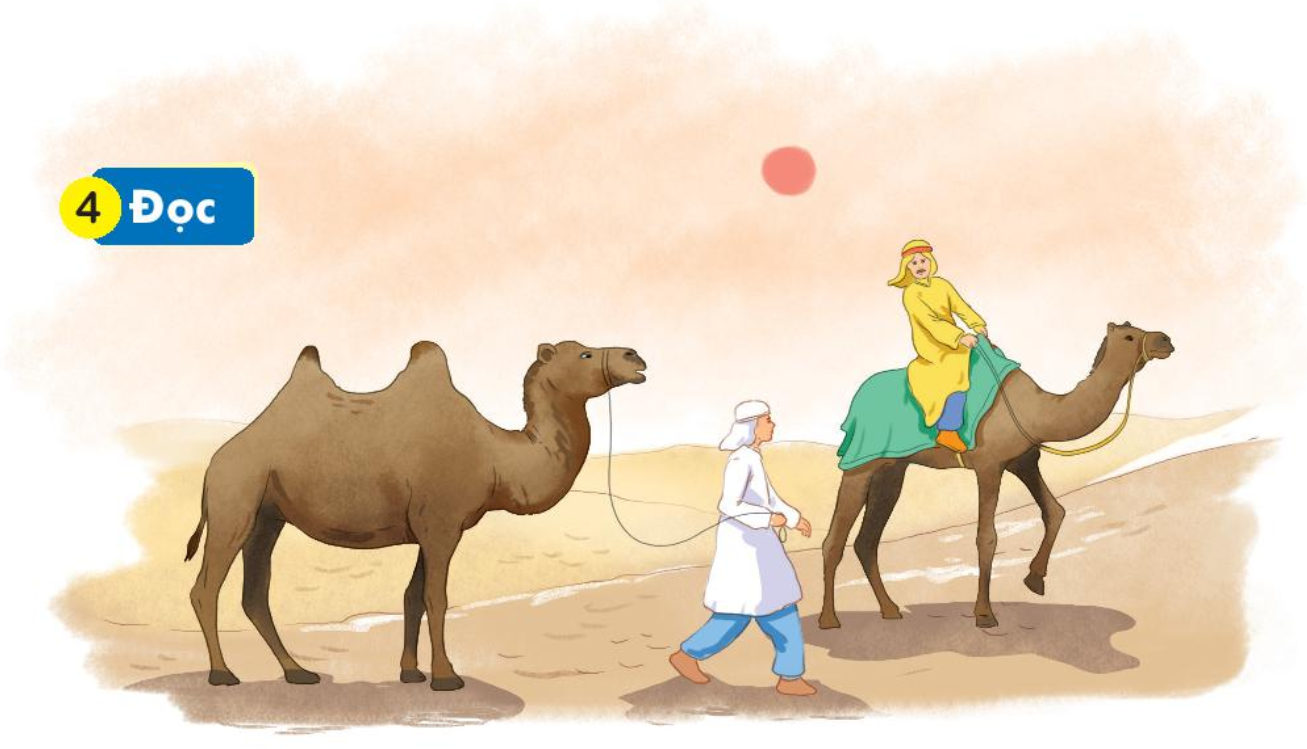 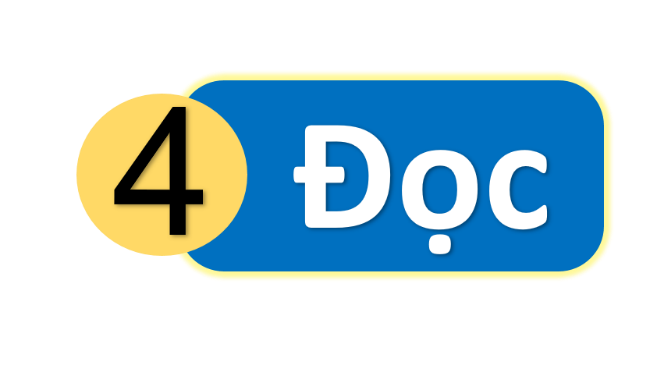 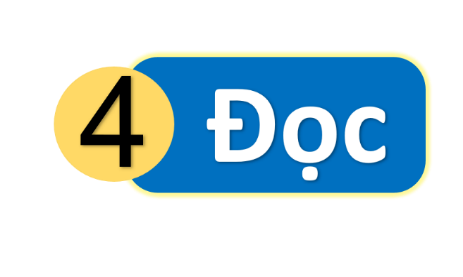 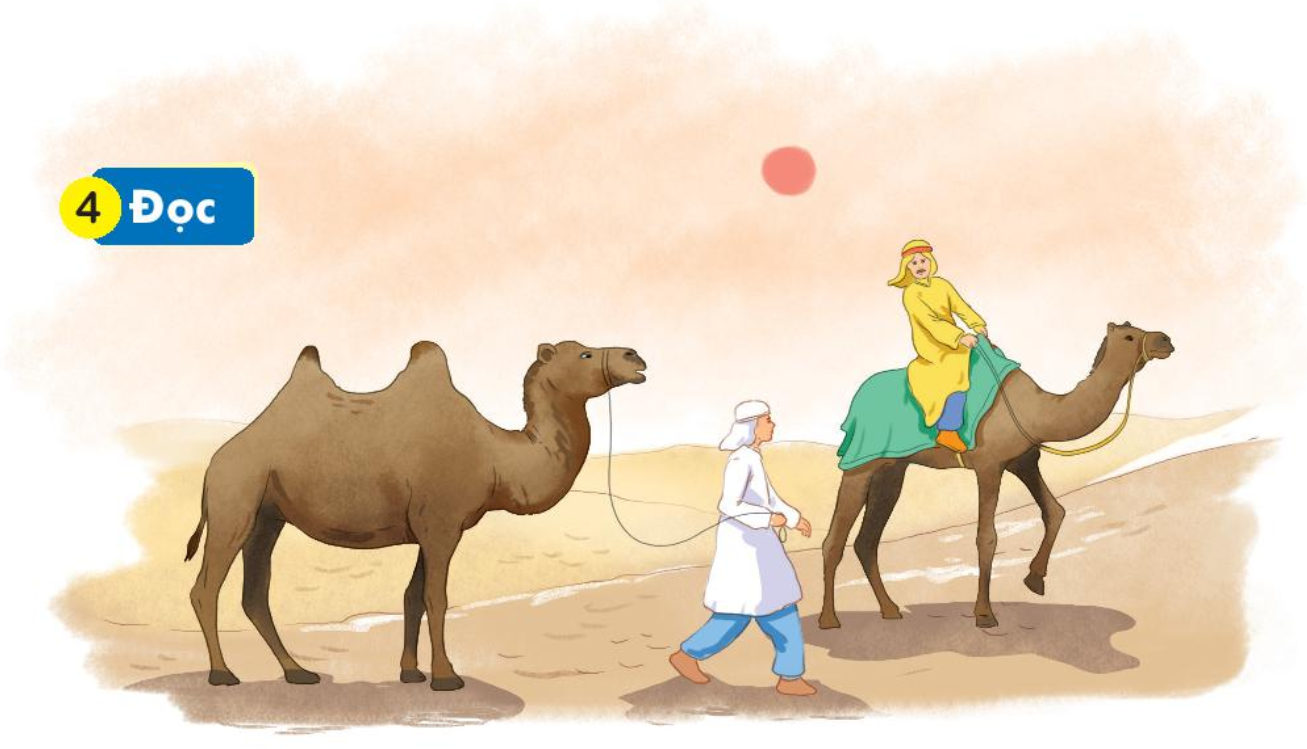 Lạc đà là con vật đặc biệt. Nó có cái bướu to trên lưng. Bướu của lạc đà là nơi dự trữ chất béo. Nhờ thế, nó có thể sống qua nhiều ngày mà không cần ăn uống. Lạc đà giúp con người băng qua những vùng sa mạc khô cằn.
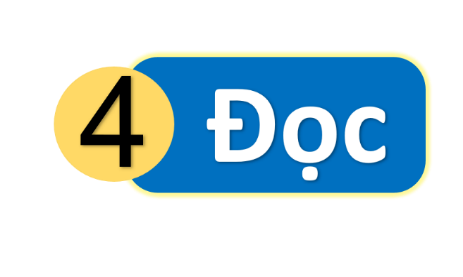 Lạc đà là con vật đặc biệt.  Nó có cái bướu to trên lưng. Bướu của lạc đà là nơi dự trữ chất béo. Nhờ thế, nó có thể sống qua nhiều ngày mà không cần ăn uống. Lạc đà giúp con người băng qua những vùng sa mạc khô cằn.
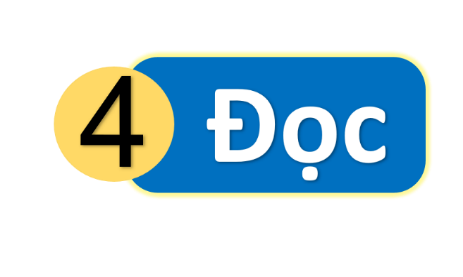 Lạc đà là con vật đặc biệt.  Nó có cái bướu to trên lưng. Bướu của lạc đà là nơi dự trữ chất béo. Nhờ thế, nó có thể sống qua nhiều ngày mà không cần ăn uống. Lạc đà giúp con người băng qua những vùng sa mạc khô cằn.
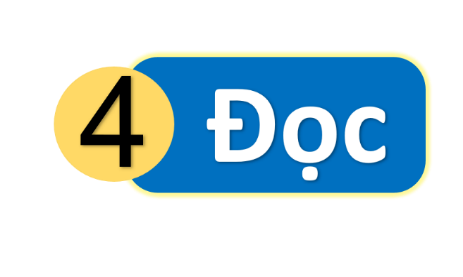 Lạc đà là con vật đặc biệt.  Nó có cái bướu to trên lưng. Bướu của lạc đà là nơi dự trữ chất béo. Nhờ thế, nó có thể sống qua nhiều ngày mà không cần ăn uống. Lạc đà giúp con người băng qua những vùng sa mạc khô cằn.
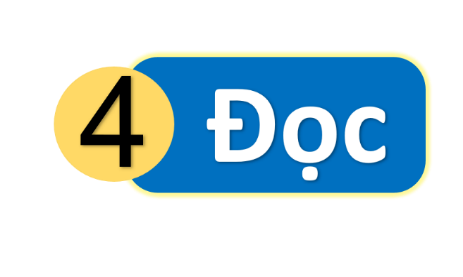 2
1
Lạc đà là con vật đặc biệt.  Nó có cái bướu to trên lưng. Bướu của lạc đà là nơi dự trữ chất béo. Nhờ thế, nó có thể sống qua nhiều ngày mà không cần ăn uống. Lạc đà giúp con người băng qua những vùng sa mạc khô cằn.
3
4
5
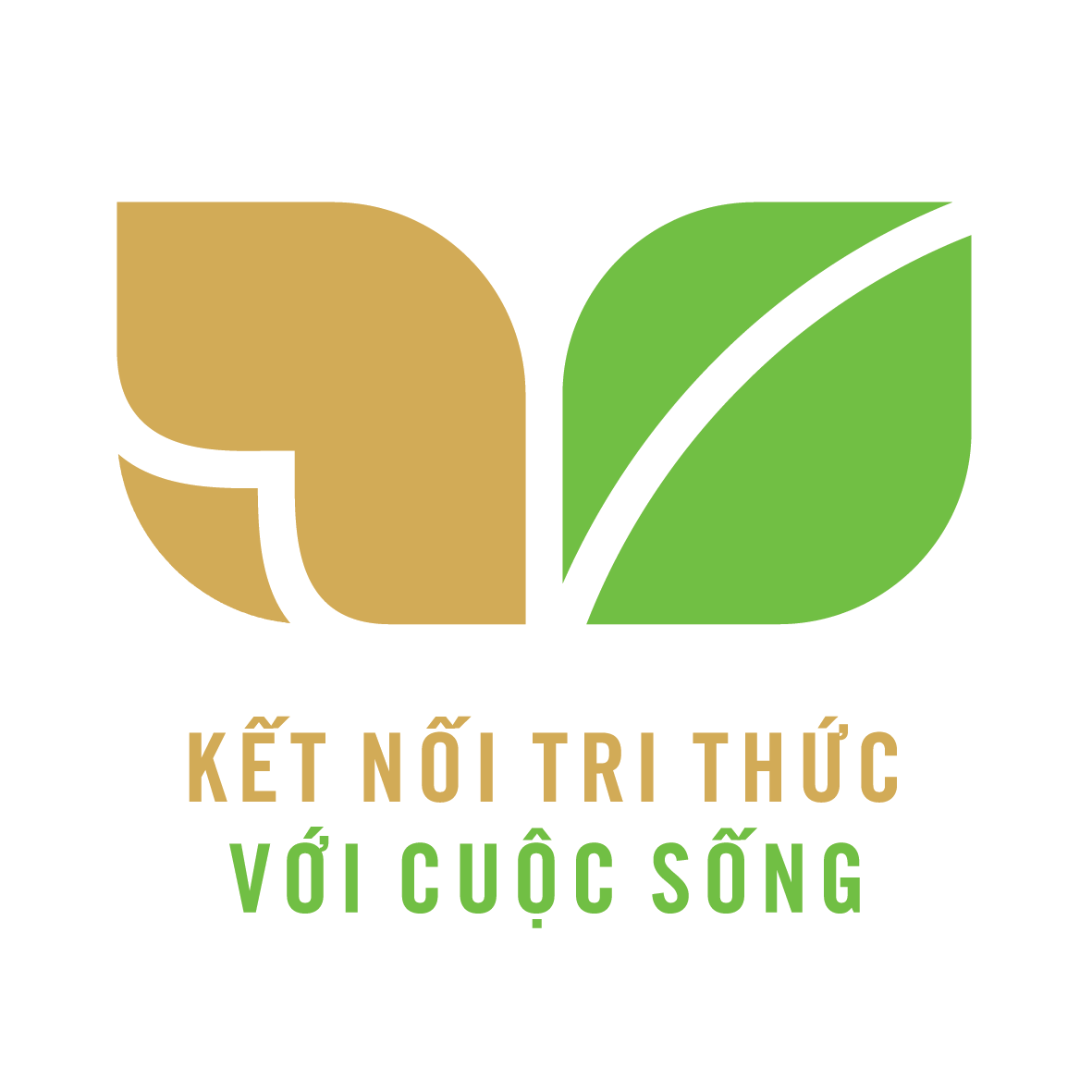 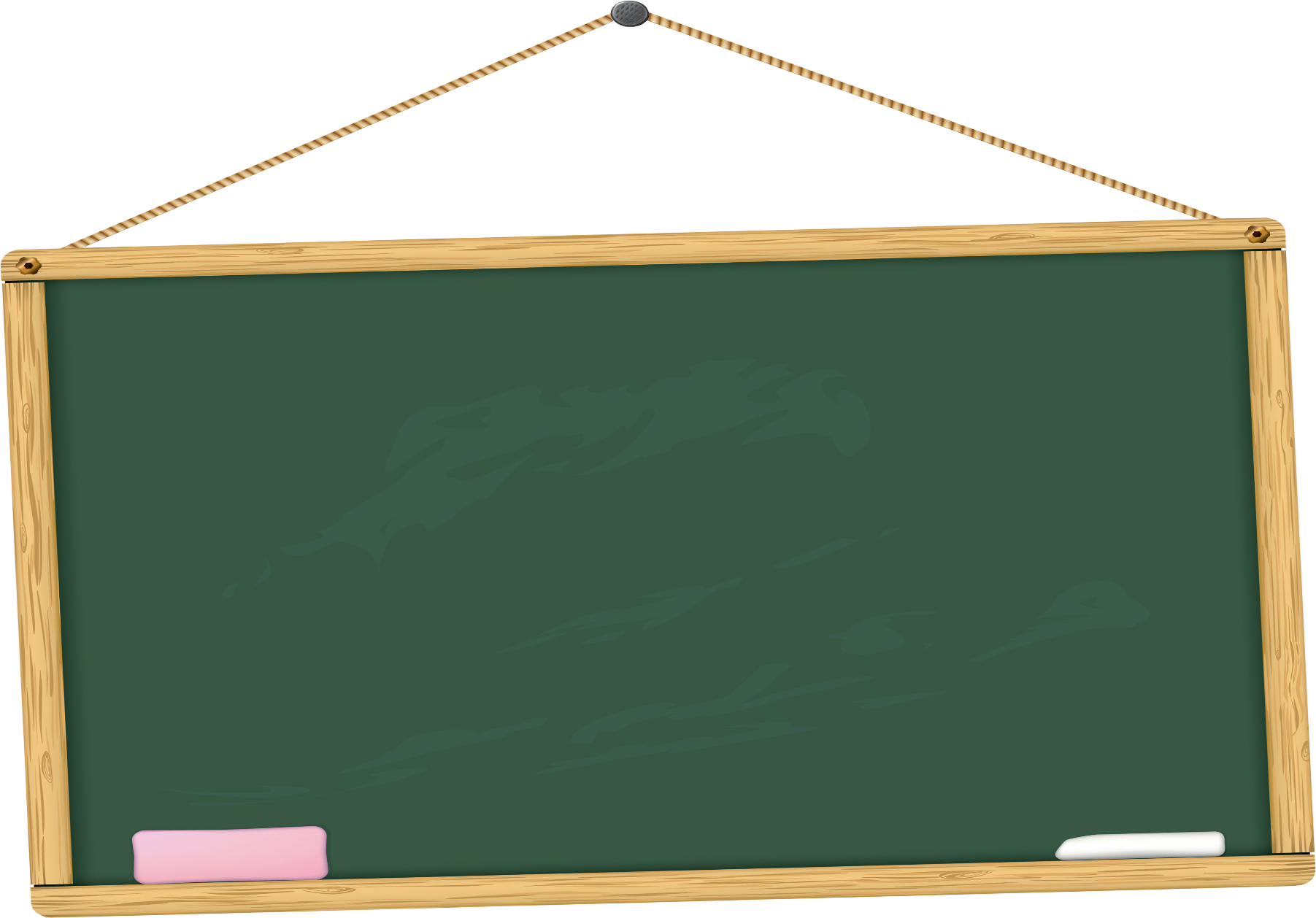 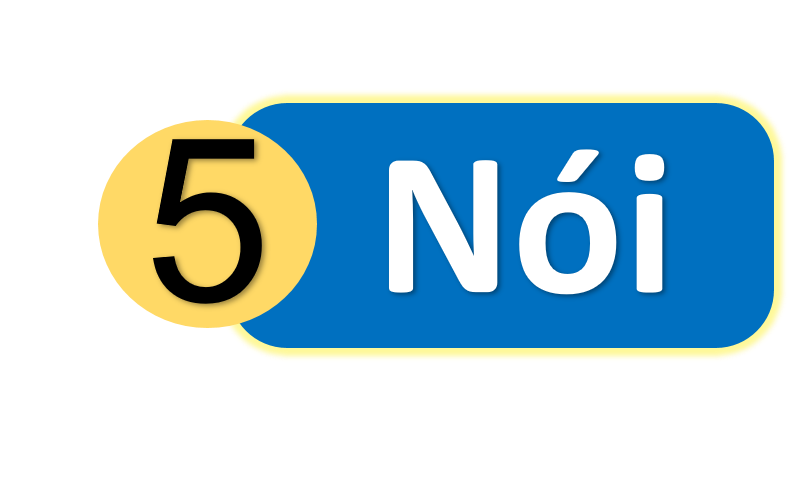 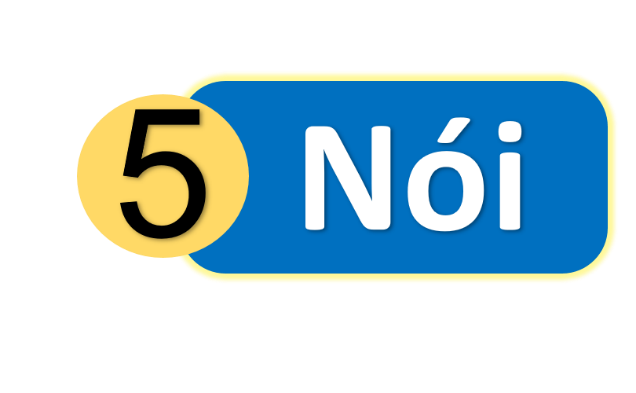 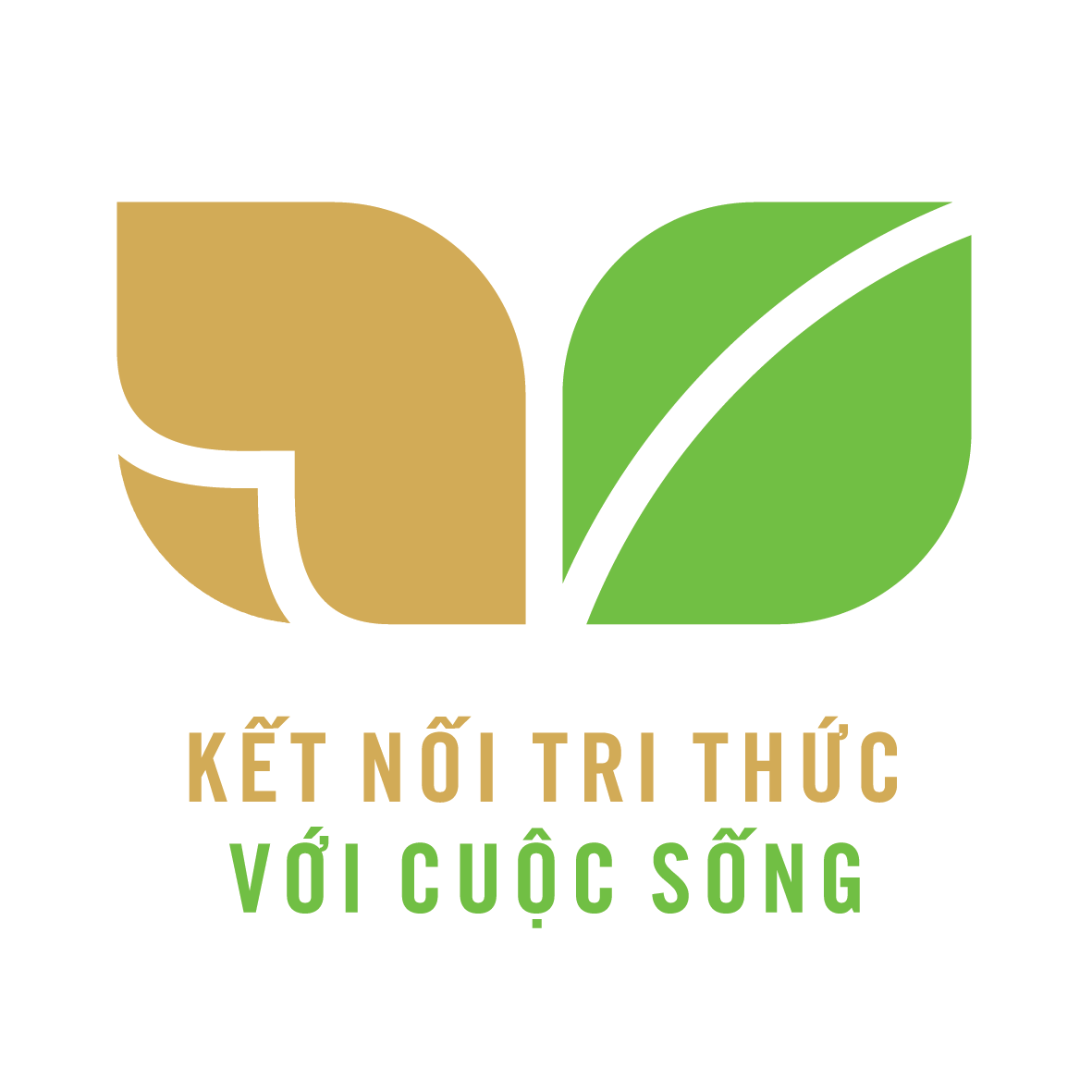 Lợi ích của vật nuôi
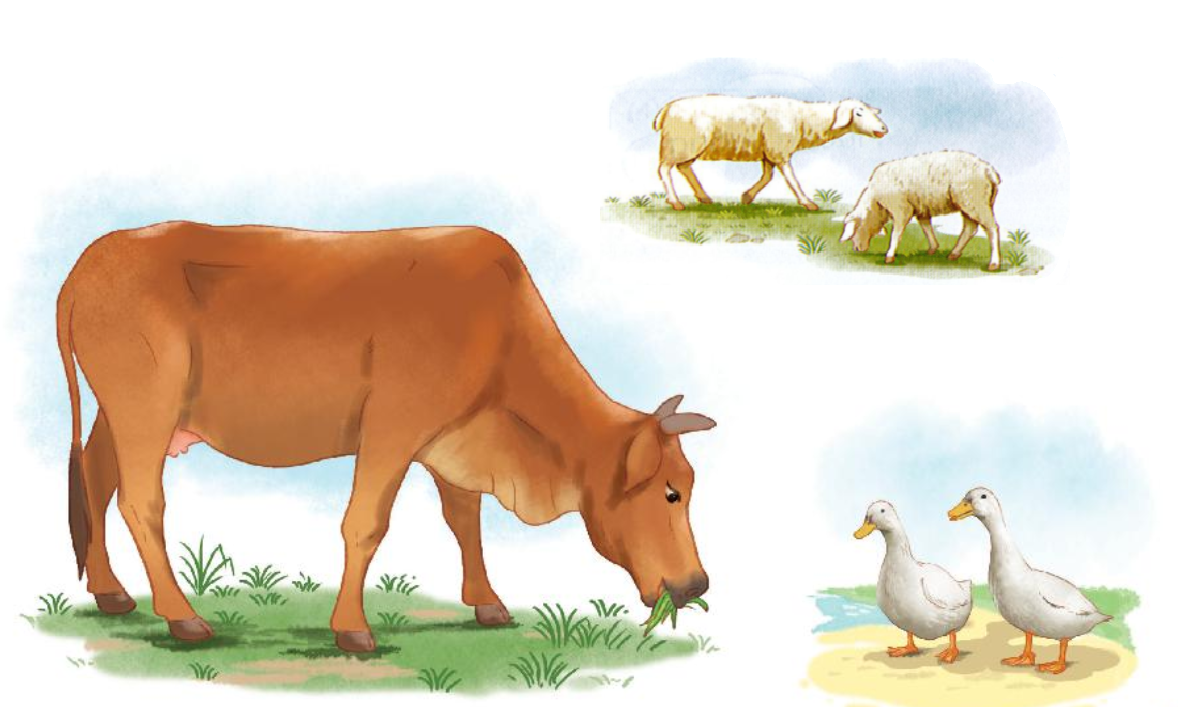 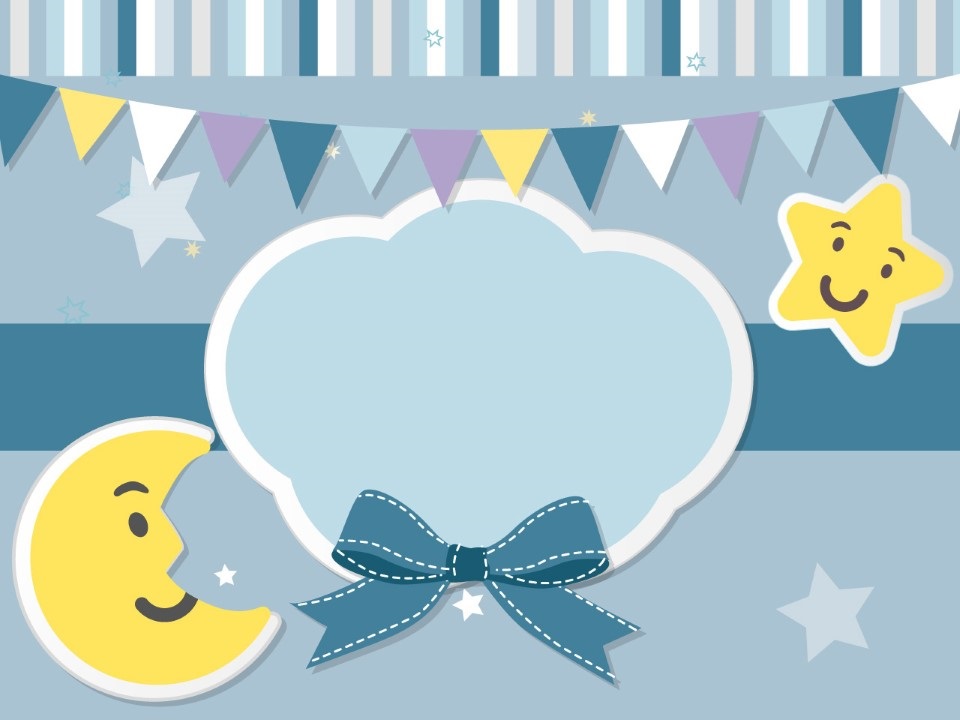 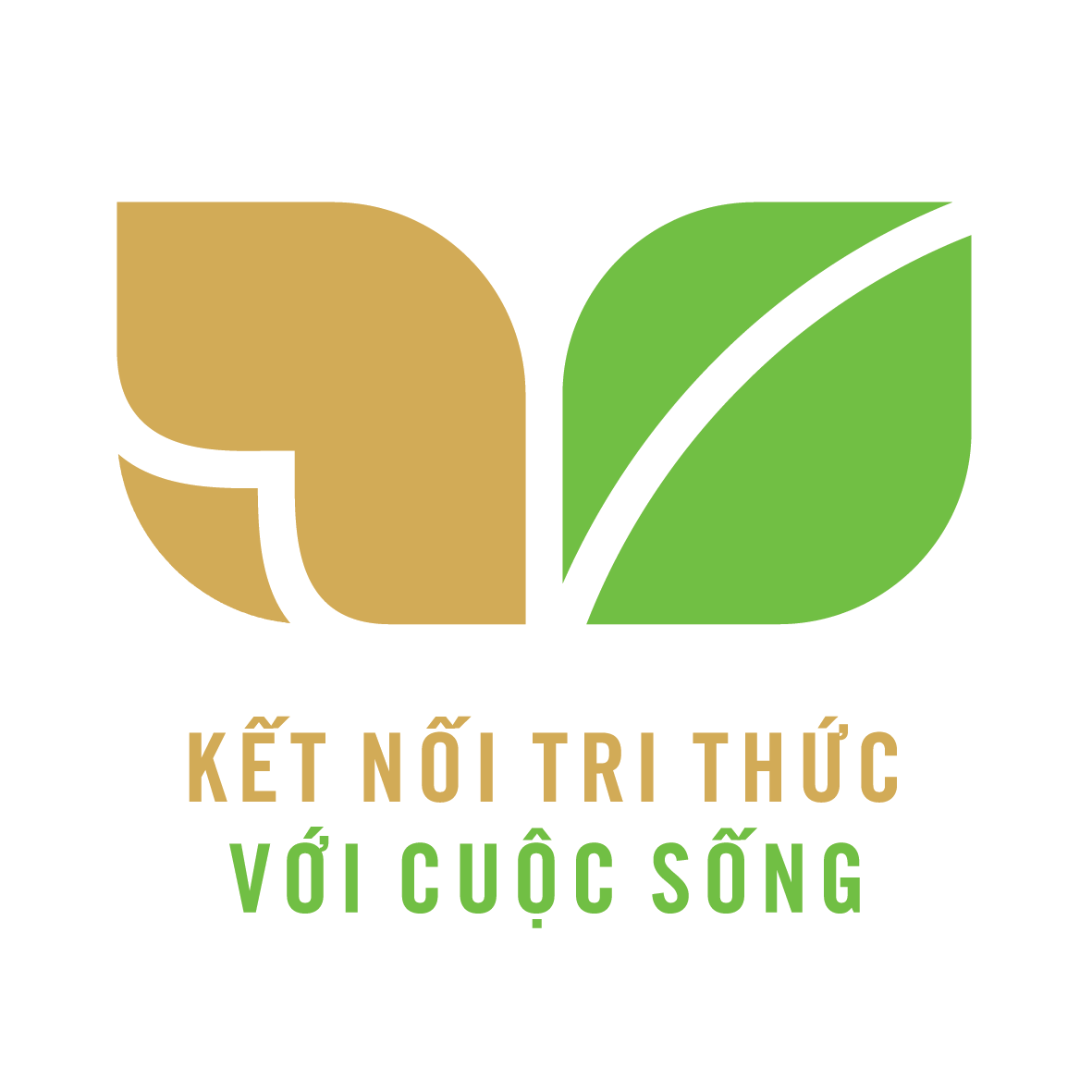 HOẠT ĐỘNG TIẾP NỐI
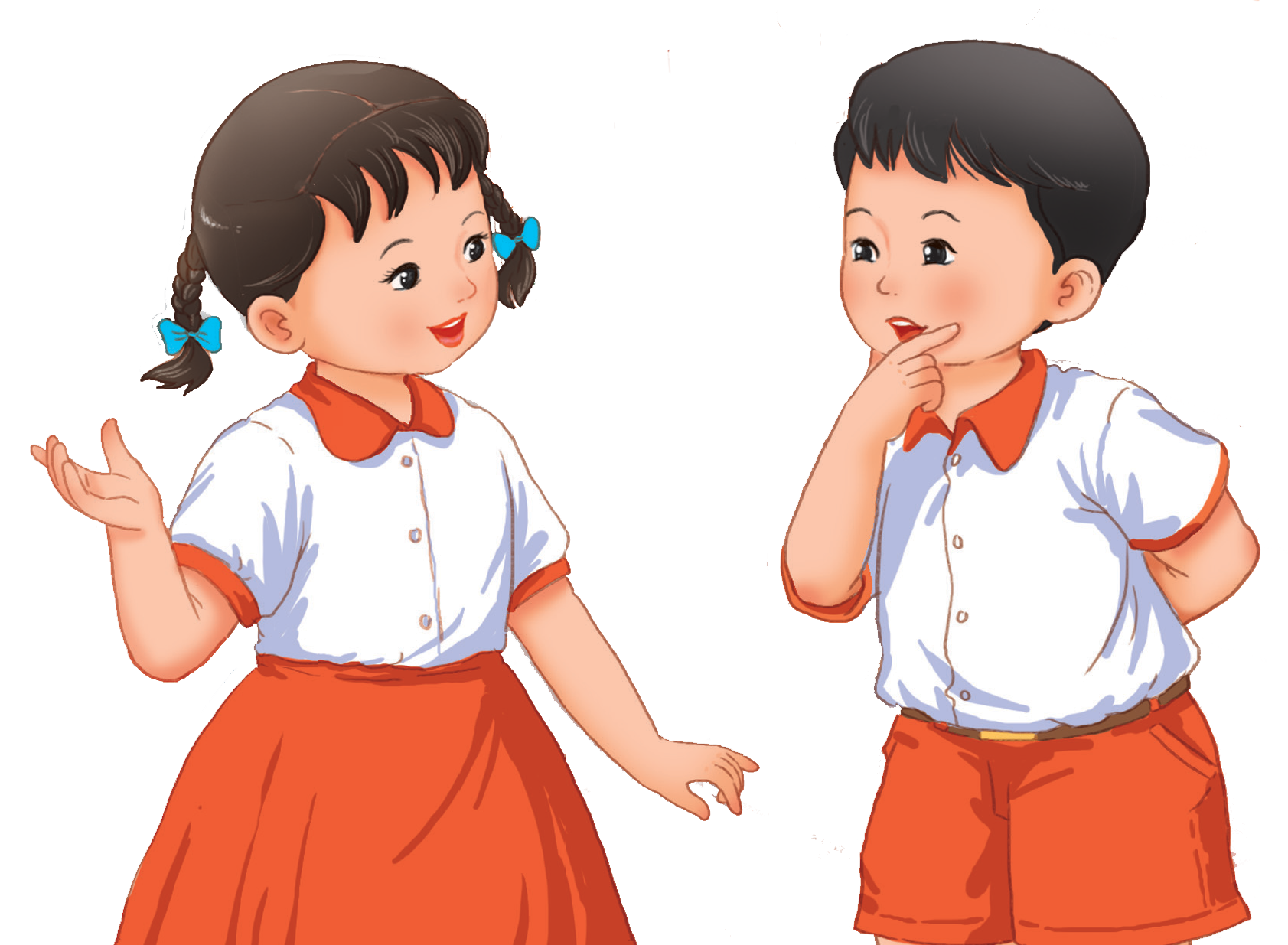